doing research with digital images.
Image Sorter and 
Clarifai API interface
Carlo De Gaetano | DSS Summerschool 2019
https://bit.ly/31xmcXn
[Speaker Notes: At this lin you can find the presentation]
requirements
https://bit.ly/31xmcXn
Install Google Chrome
Install TabSave extension
Download Image sorter (mac) (here Windows)
Create an account on Clarifai and get an API Key
Download Bbedit || Notepad++ or simply use Apple TextEdit

Add to your browser Google Image URLs Extractor
(if the described procedure isn’t working, wait for explanation)
[Speaker Notes: For attending this tutorial you should have been installed some softwares and extension on your laptop: Google Chrome, TabSave Extension, the Google Image URLS Extractor, Image Sorter]
two approaches
VISUAL ATTRIBUTES ANALYSIS
CONTENT ANALYSIS
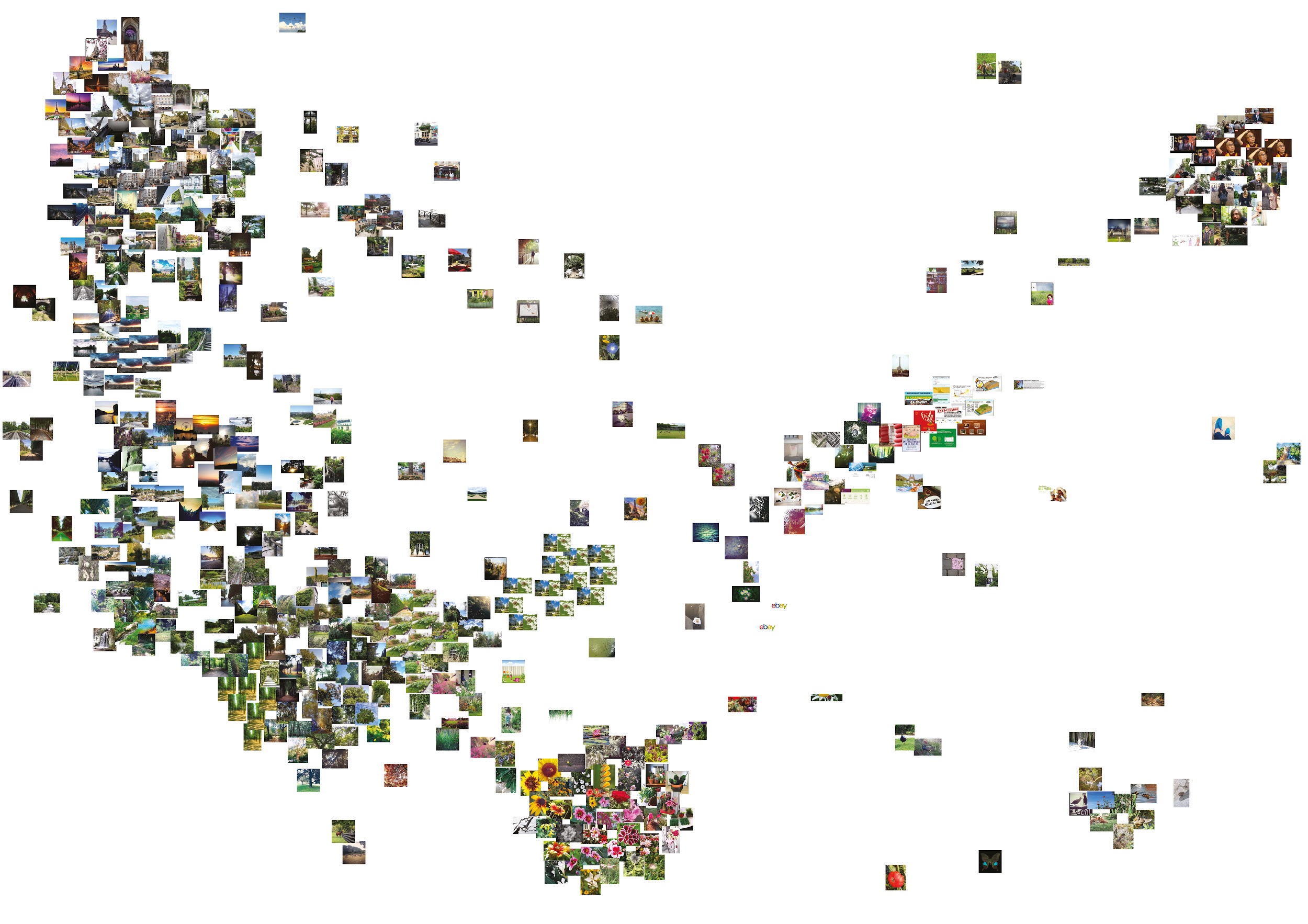 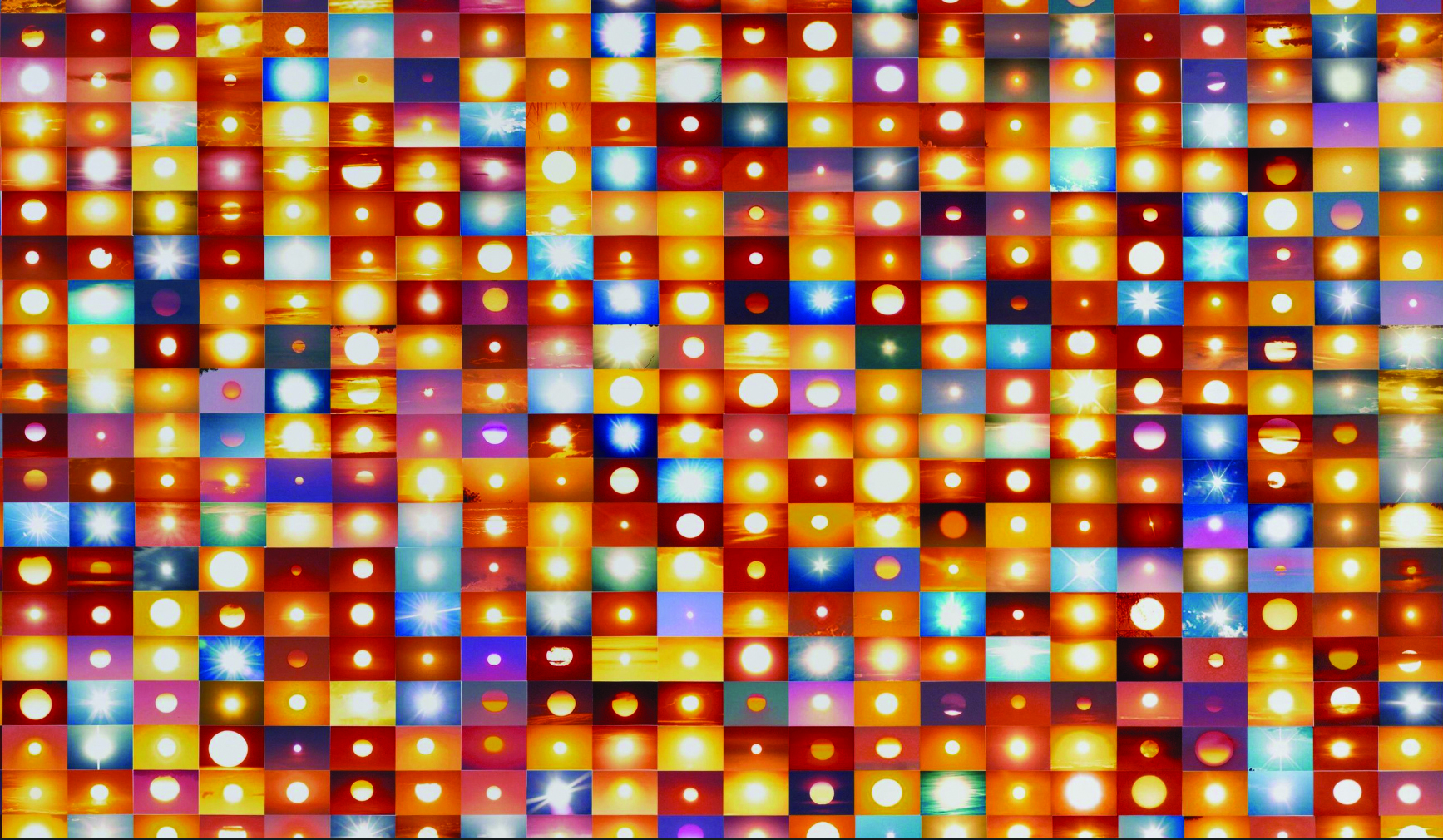 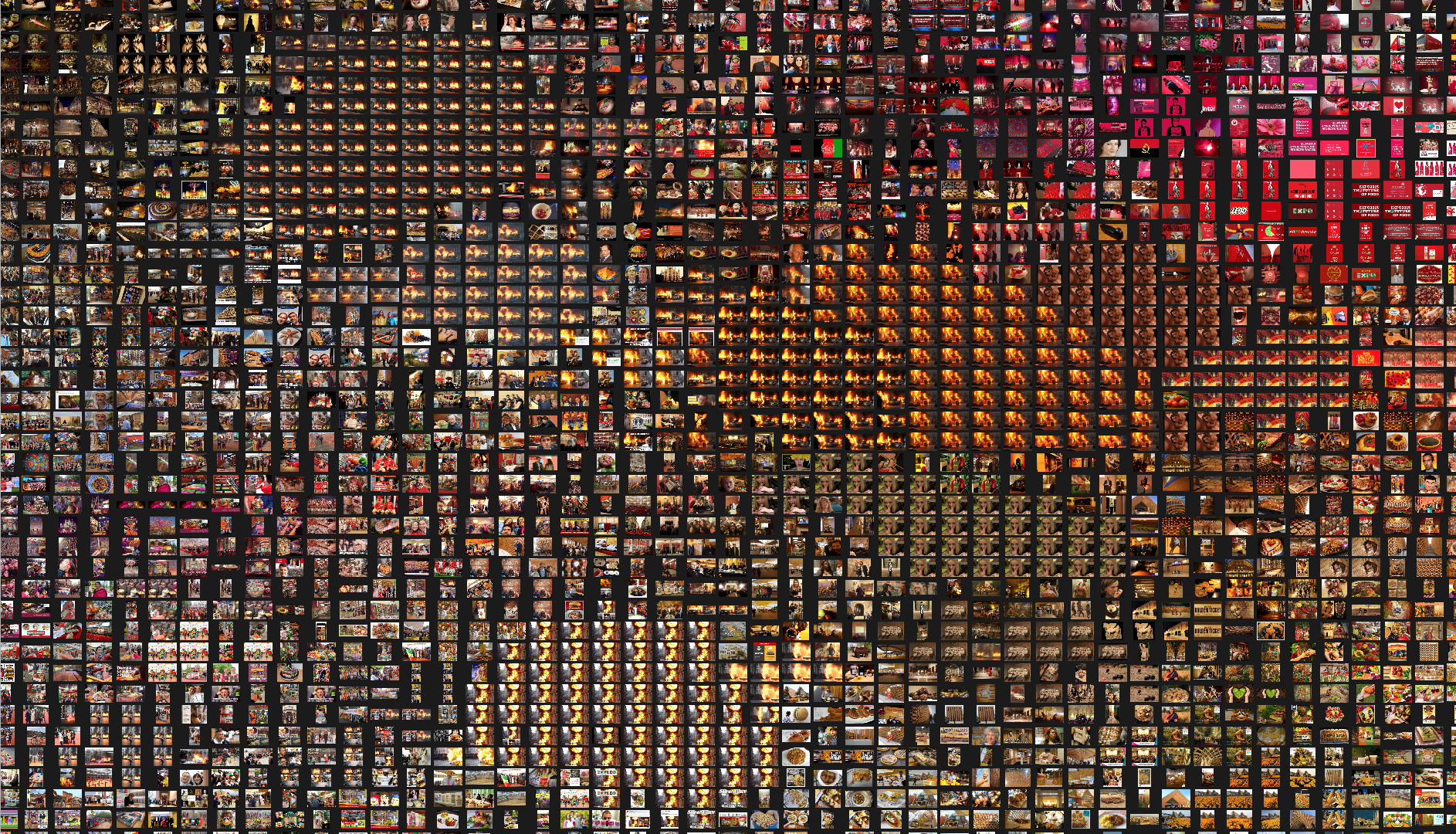 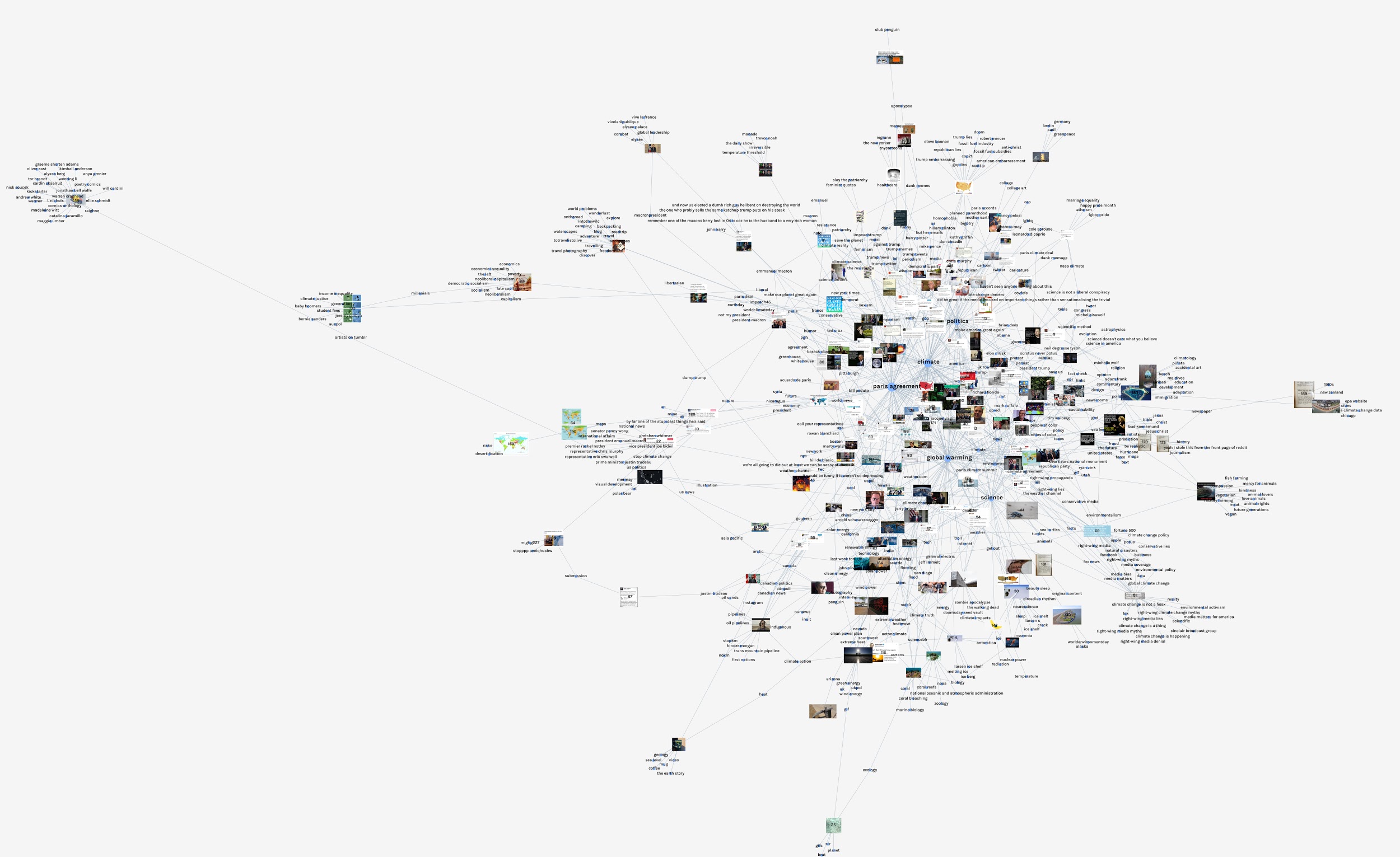 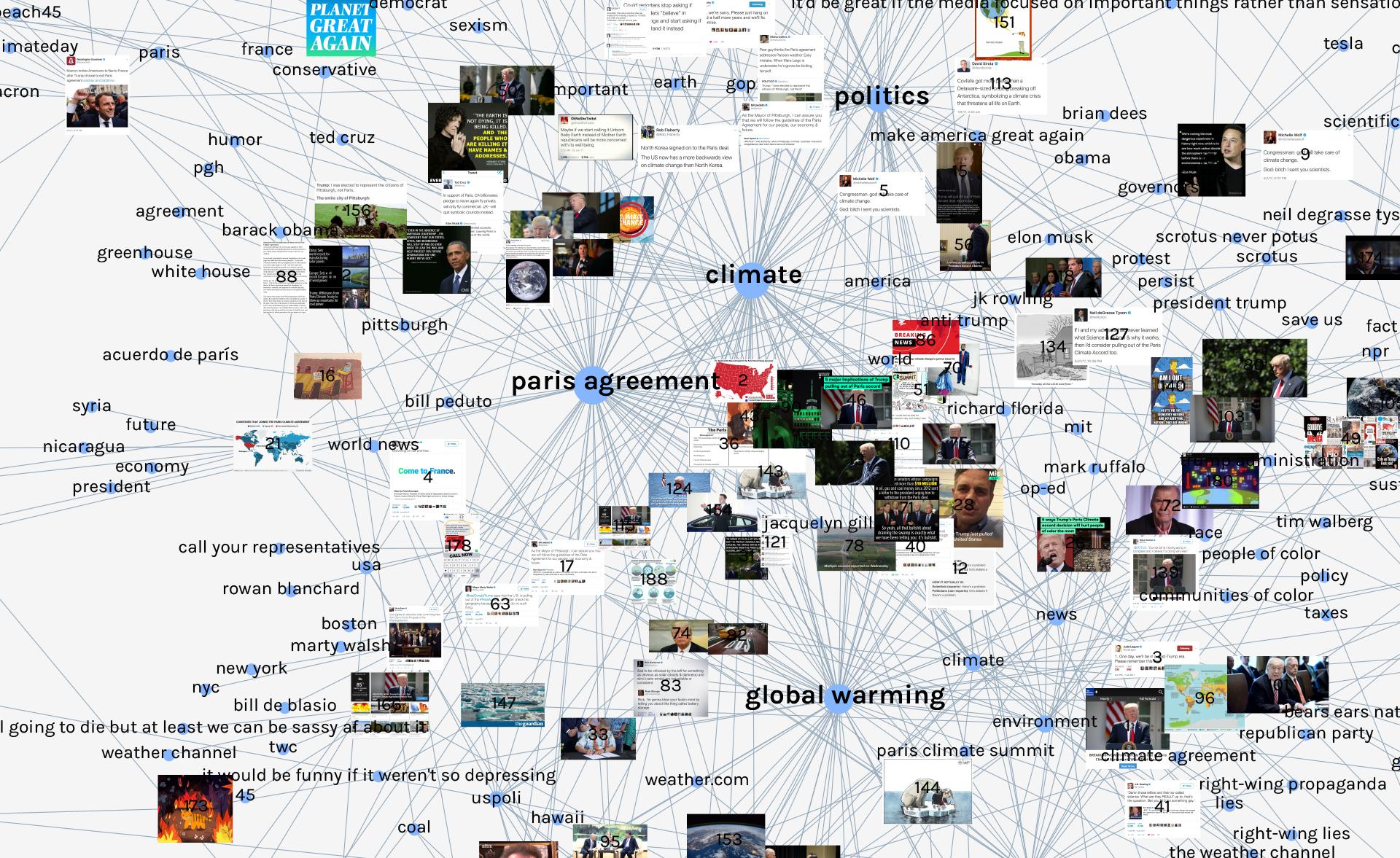 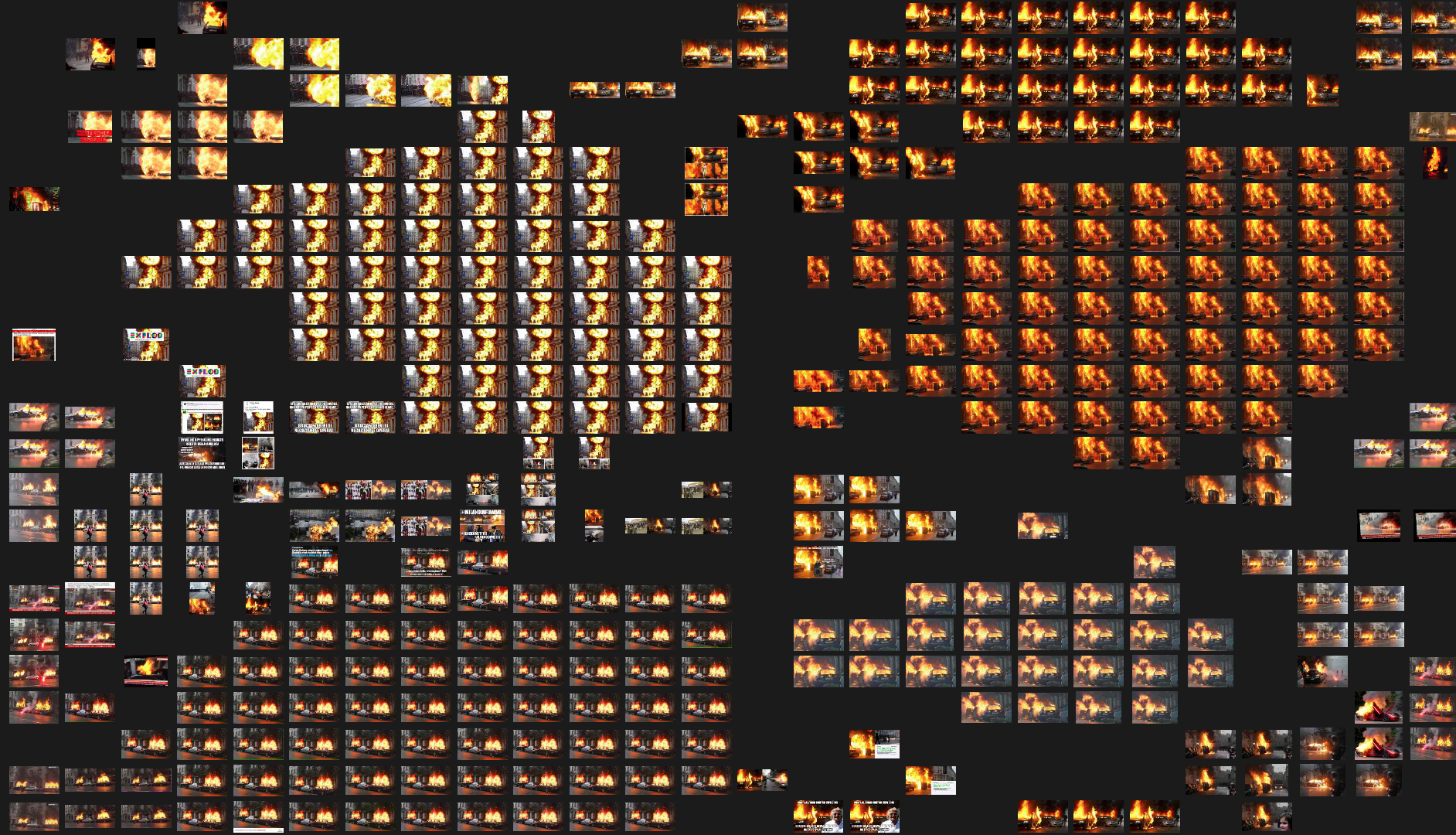 Image sorter
Clarifai API Interface
[Speaker Notes: What if we do Content Analysis]
what image sorter does
ImageSorter is an image browsing app which allows an automatic sorting of images

Google Chrome
Tab Save
Google Image Extractor
Image Sorter
Excel
step by step
exercise
Introduction | ImageSorter | Clarifai
main steps
Google Image URLs extractor
Define a query for Google Images Search and grab links
Copy the links in a spreadsheet
Download images
Upload picture on Image Sorter and browse them
[Speaker Notes: You need five steps for creating an image sorter composition]
main steps
Google Image URLs extractor
Define a query for Google Images Search
Copy the links in a spreadsheet
Download images
Upload picture on Image Sorter and browse them
[Speaker Notes: First of all you need a syste that allow you to download pictures from the web. Few years ago there was DownThemAll, but now is not more availble because of Firefox Browser updating.
We will grab links and then pictures from these links.
You can find on the presentation the link to this page. You should click there and then right click on the button, and copy the link in your bookmarks bar.]
google image extractor
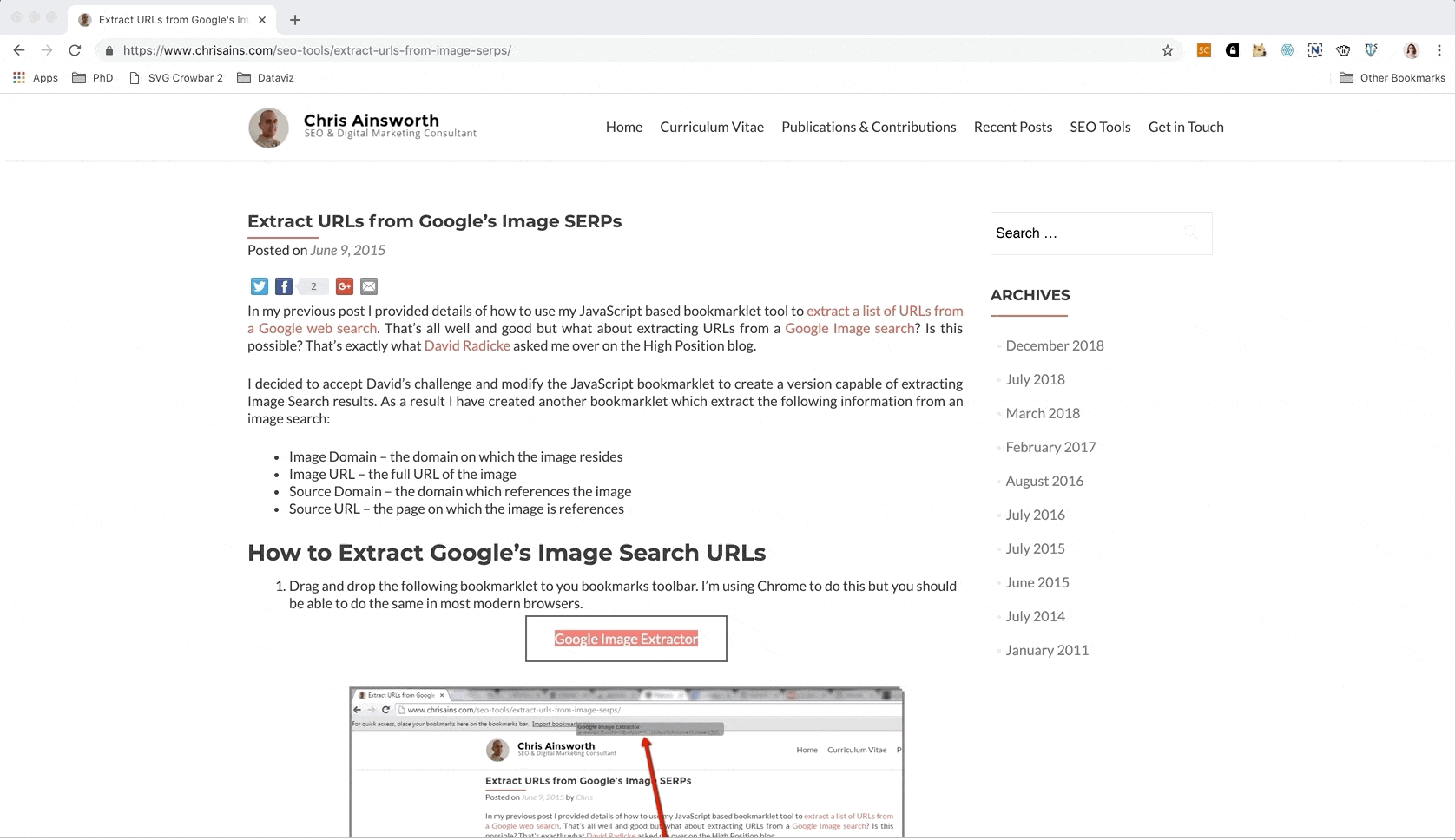 [Speaker Notes: First of all you need a system that allow you to download picture from the web. Few years ago there was DownThemAll, but now is not more available because of Firefox Browser updating.
We will grab links and then pictures from these links.
You can find on the presentation the link to this page. You should click there and then right click on the button, and copy the link in your bookmarks bar.]
main steps
Google Image  URLs extractor
Define a query for Google Images Search and grab links
Copy the links in a spreadsheet
Download images
Upload picture on Image Sorter and browse them
[Speaker Notes: Then you need a query]
incognito mode google chrome
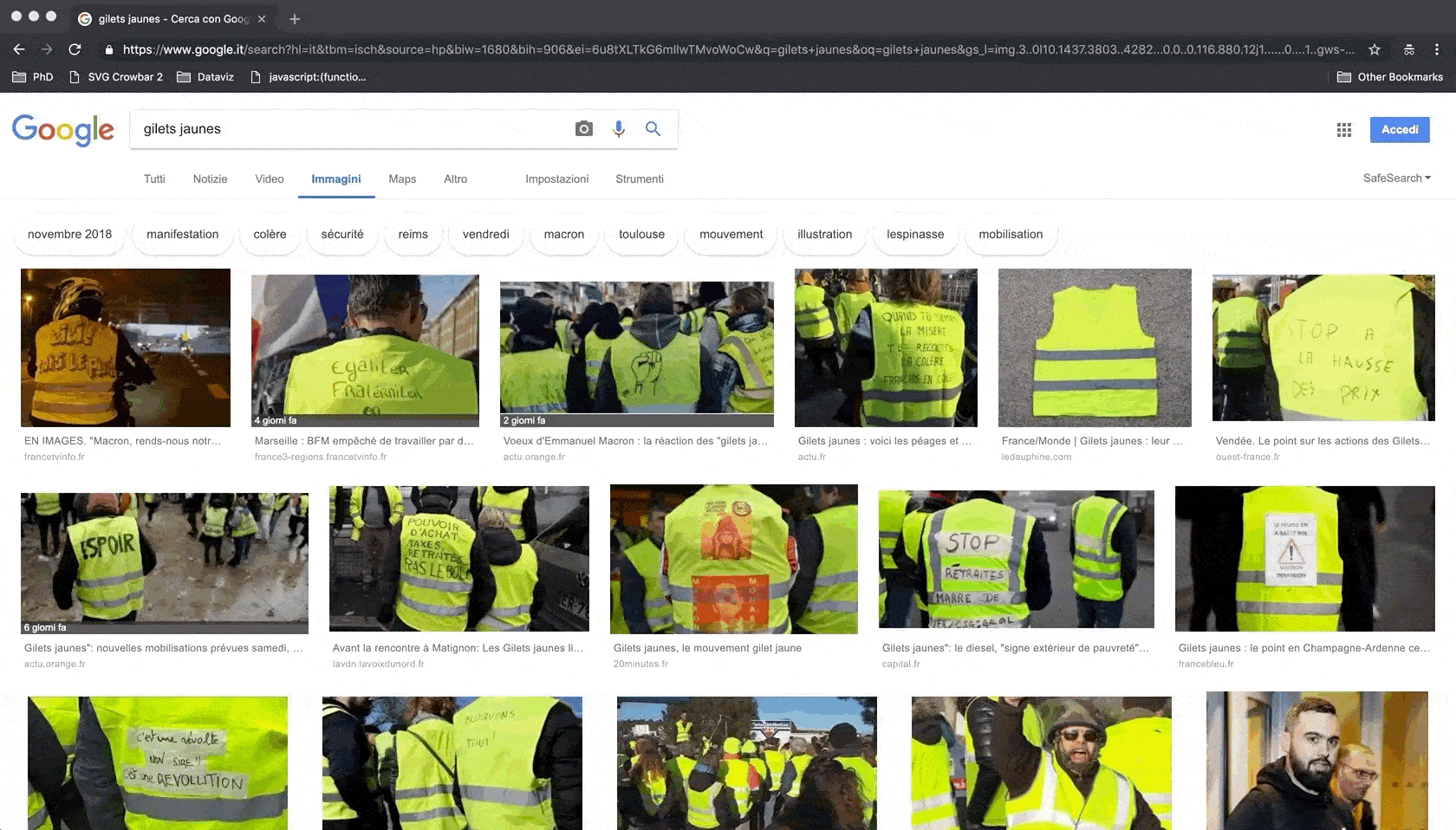 [Speaker Notes: Be careful and remind that a good research is done in incognito mode. Wrute down your query, like “jilet jaunes” and when you have enough results, click on your new nbookmark for grabbing the urls.]
main steps
Google Image URLs extractor
Define a query for Google Images Search
Copy links in a spreadsheet
Download images
Upload picture on Image Sorter and browse them
[Speaker Notes: You can create visualization on rawgraphs following five or six easy  steps.
First of all you need a dataset, copy and paste it in the online tool, select a visual model, map your data according to different visuali variables, export the results in svg or png format and if you can, edit it in Illustrator.]
excel / google spreadsheets
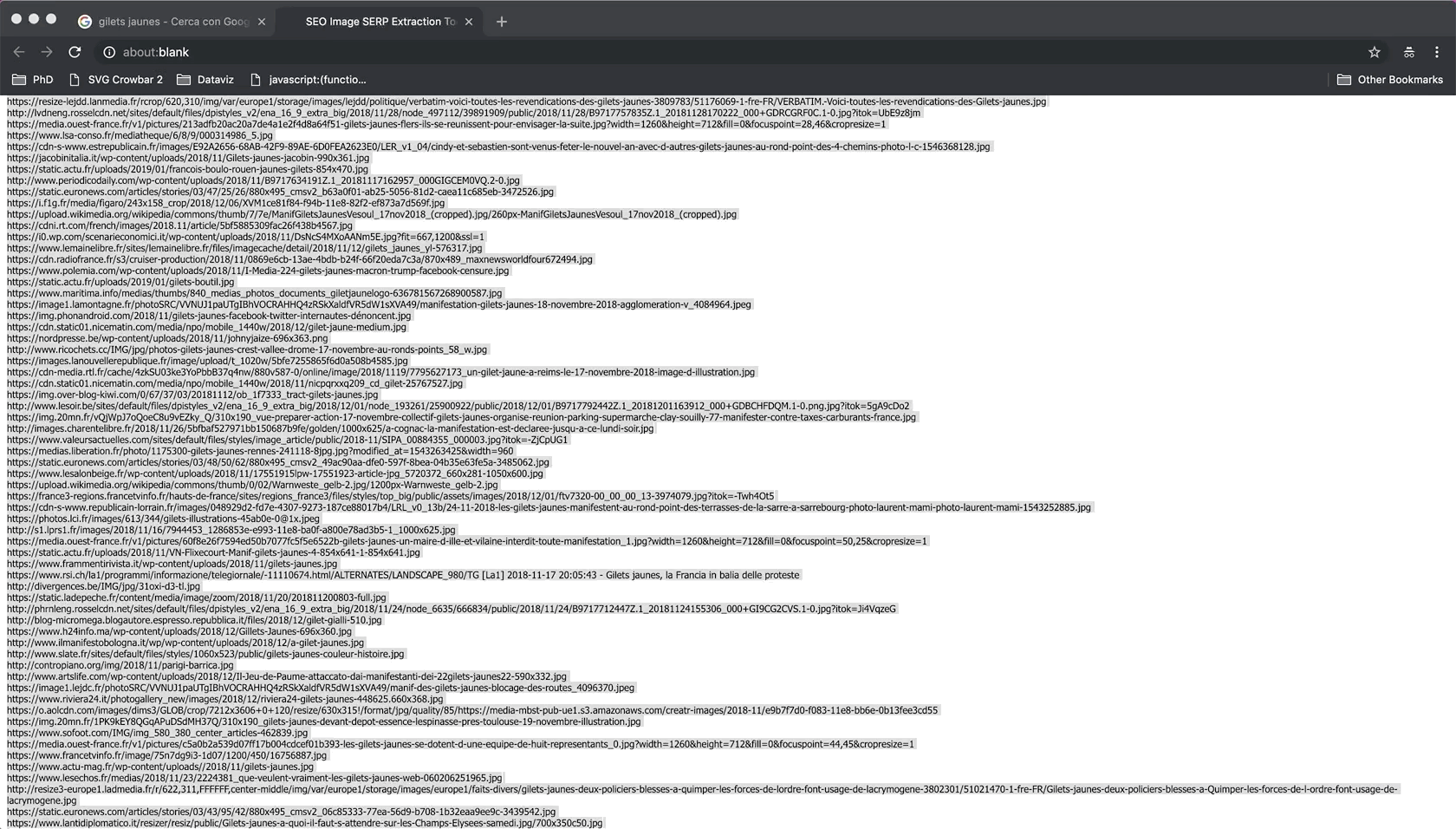 [Speaker Notes: Copy and paste the results on a spreadsheet]
main steps
Google Image URLs extractor
Define a query for Google Images Search
Copy the links in a spreadsheet
Download images
Upload picture on Image Sorter and browse them
tabsave extension
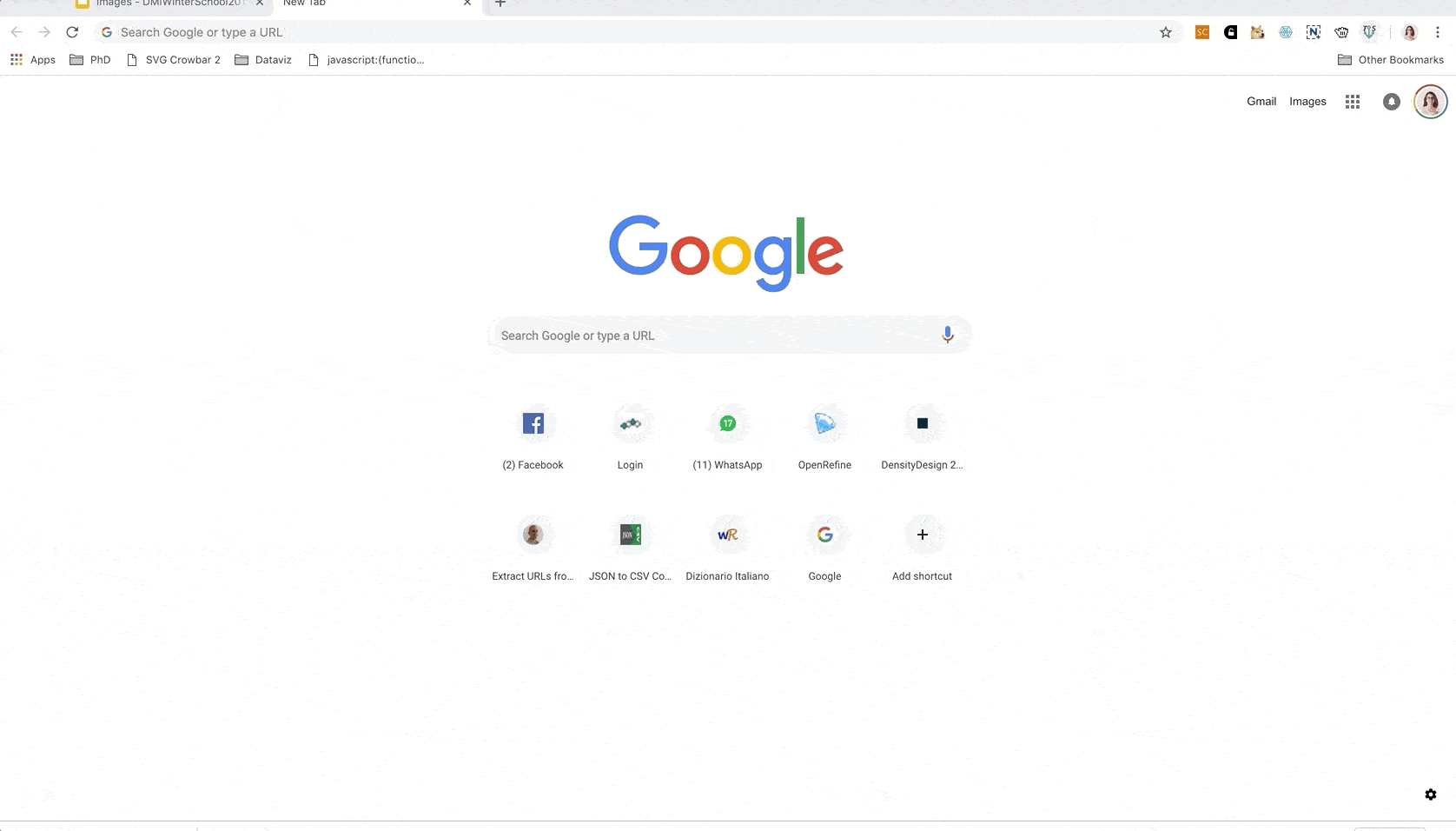 [Speaker Notes: And download images by pasting the links in the TabSave window (The Extension that you should have downloaded). It will downalod pictuer in a folder (if no, put all the images in a folder)]
main steps
Google Image  URLs extractor
Define a query for Google Images Search
Copy the links in a spreadsheet
Download images
Upload picture on Image Sorter and browse them
image sorter
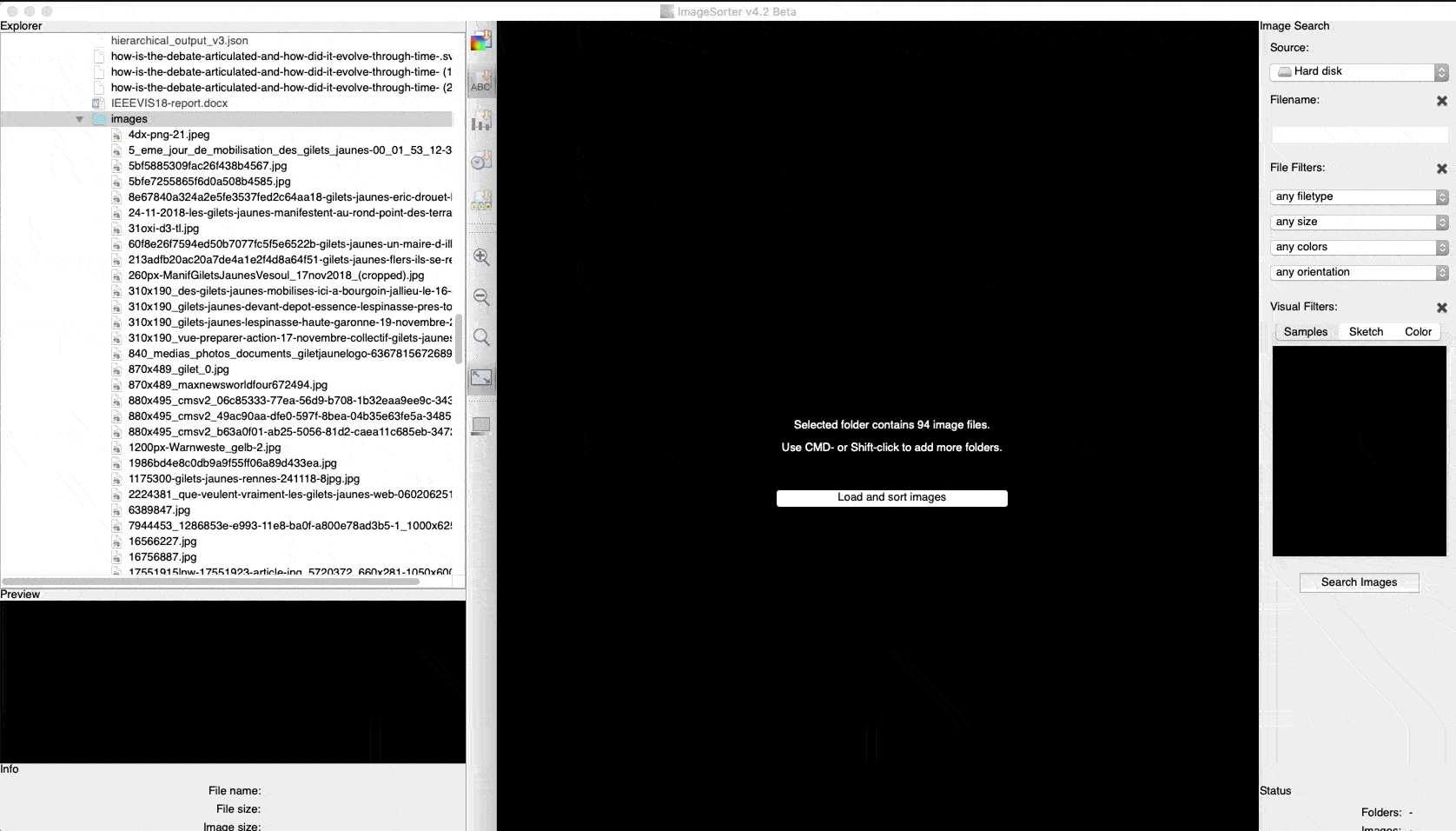 [Speaker Notes: Open Image sorter and upload your folder of images.]
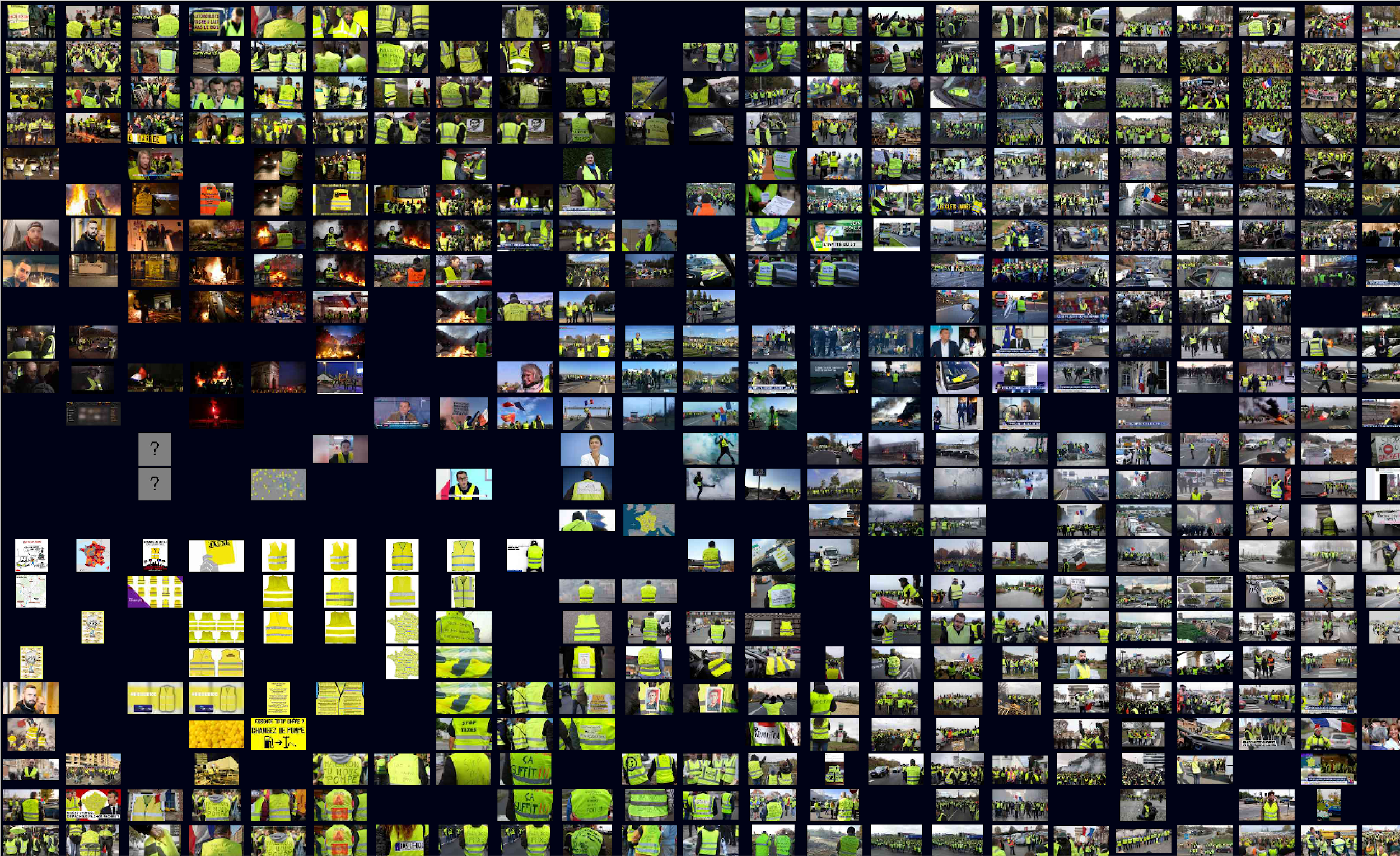 [Speaker Notes: Sort them by color and find a similarities.
It’s not possible to downalod a sull picture of the results, but you can easily make a screenshot and change the background.]
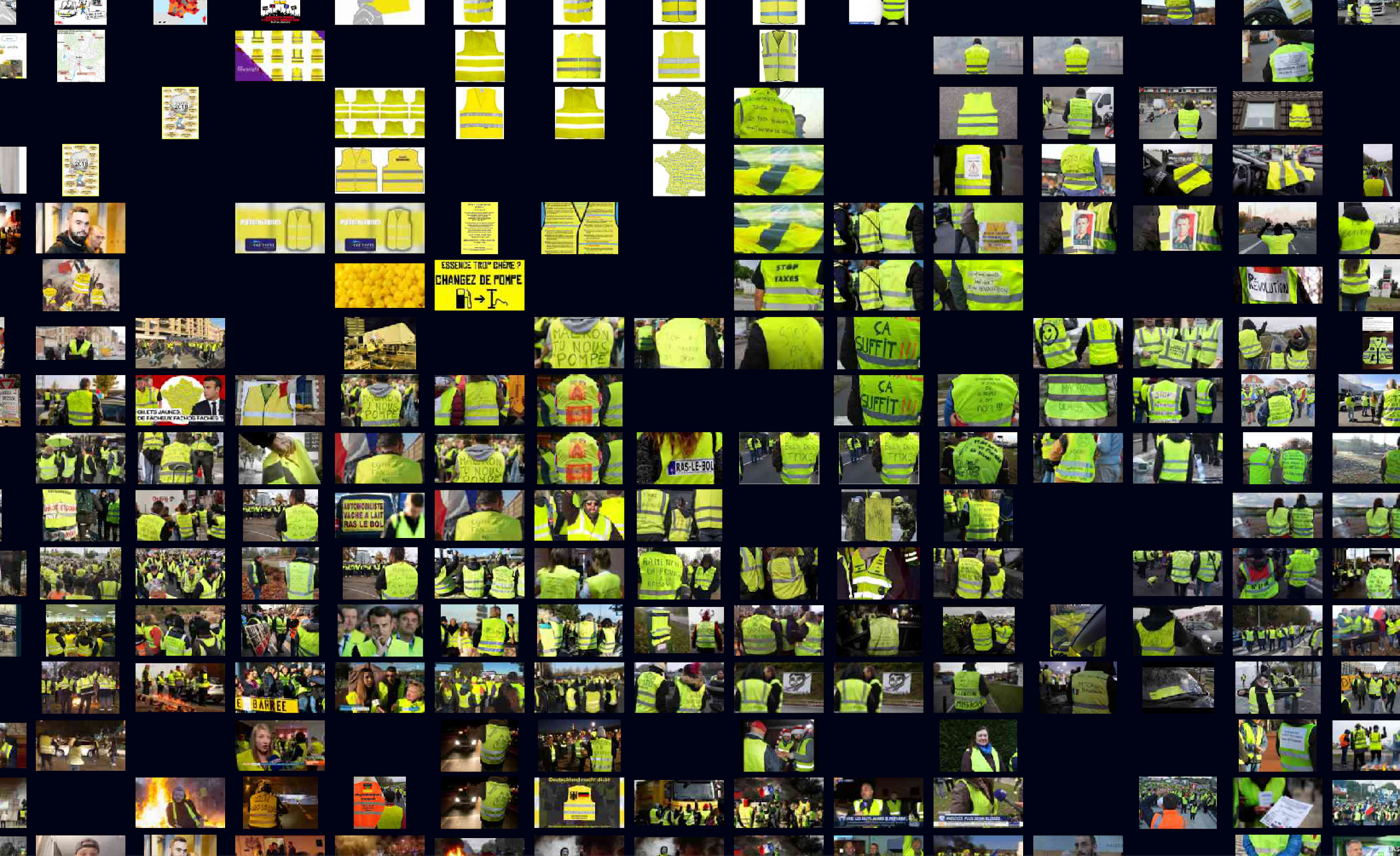 two approaches
VISUAL ATTRIBUTES ANALYSIS
CONTENT ANALYSIS
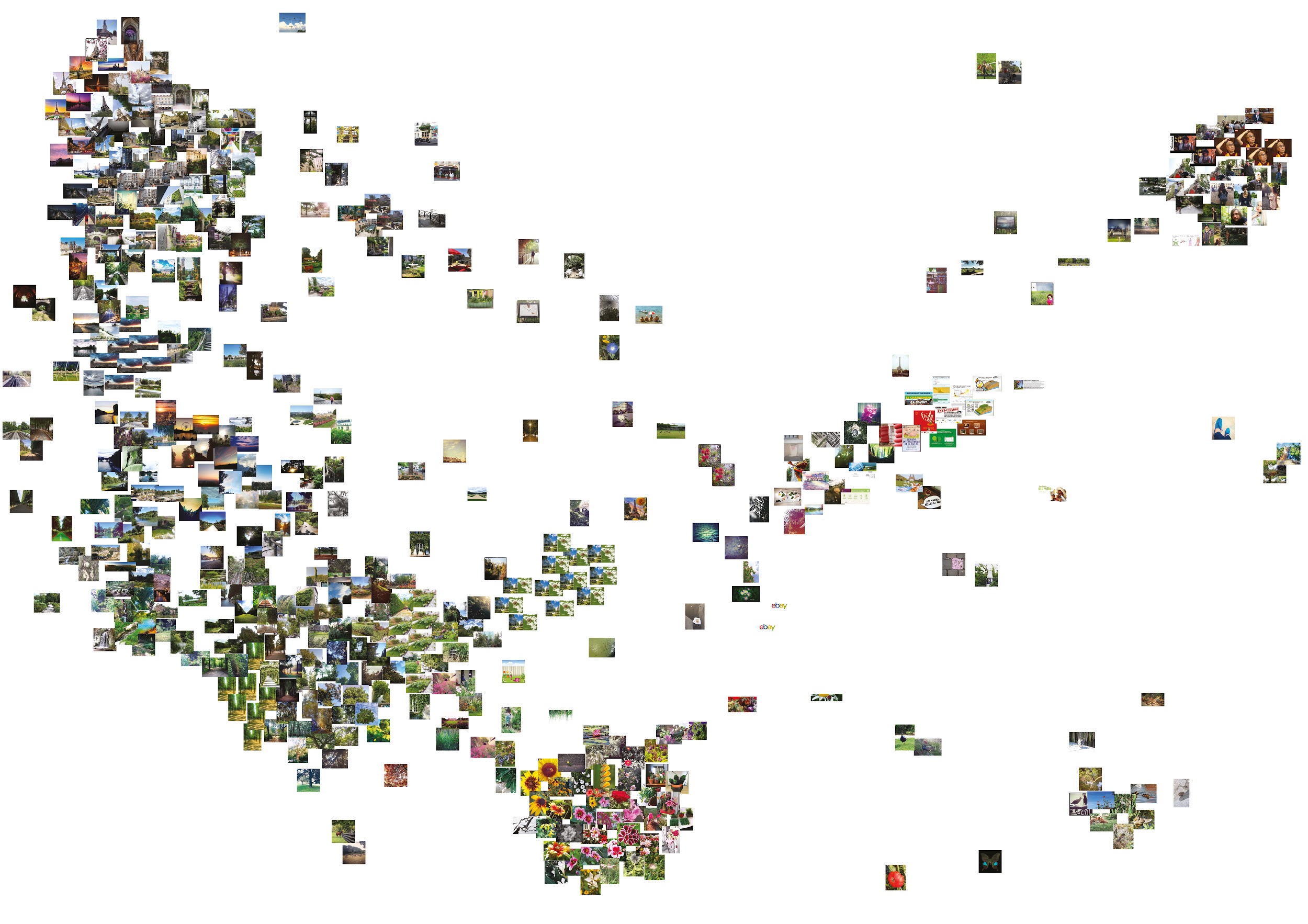 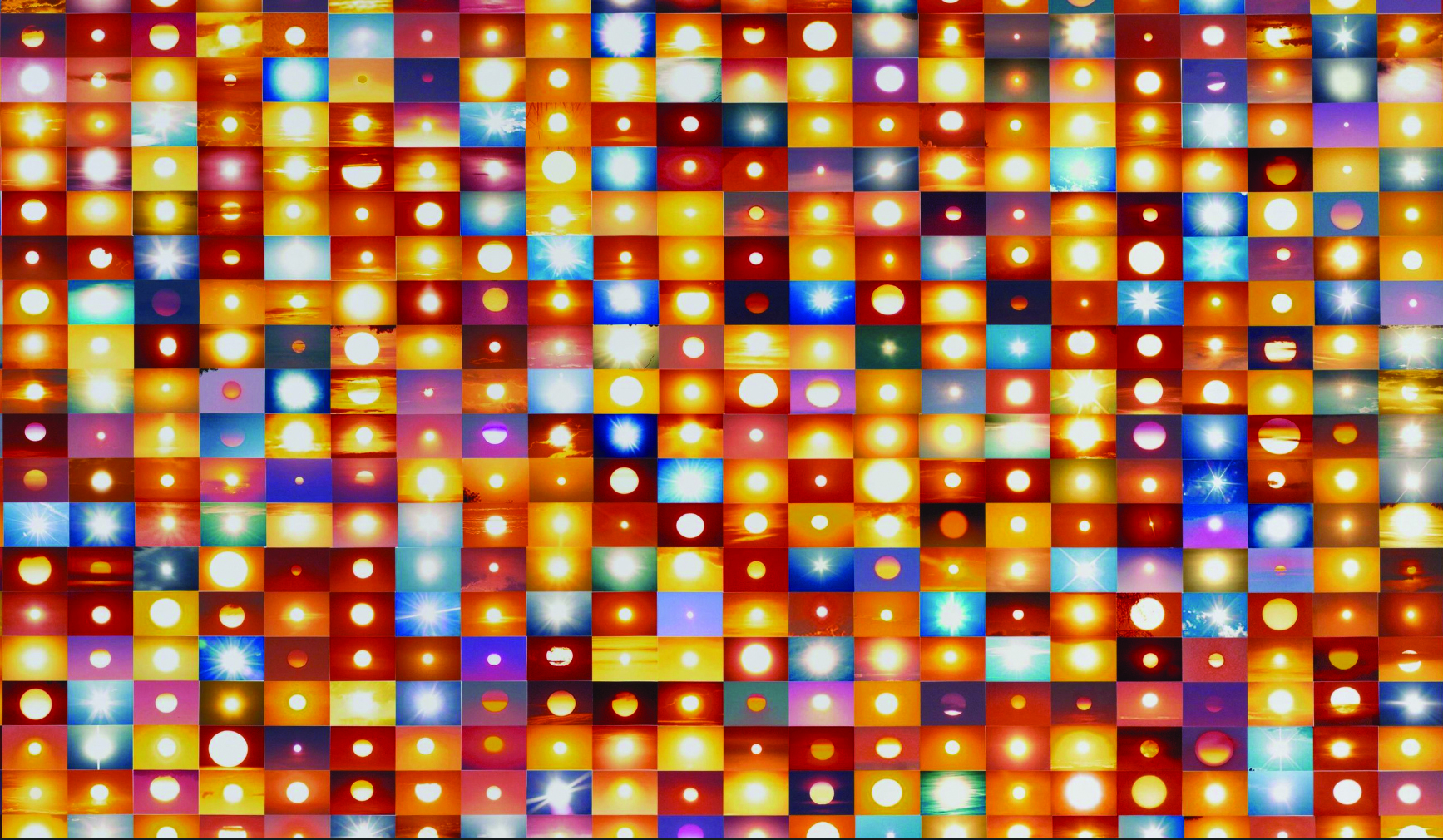 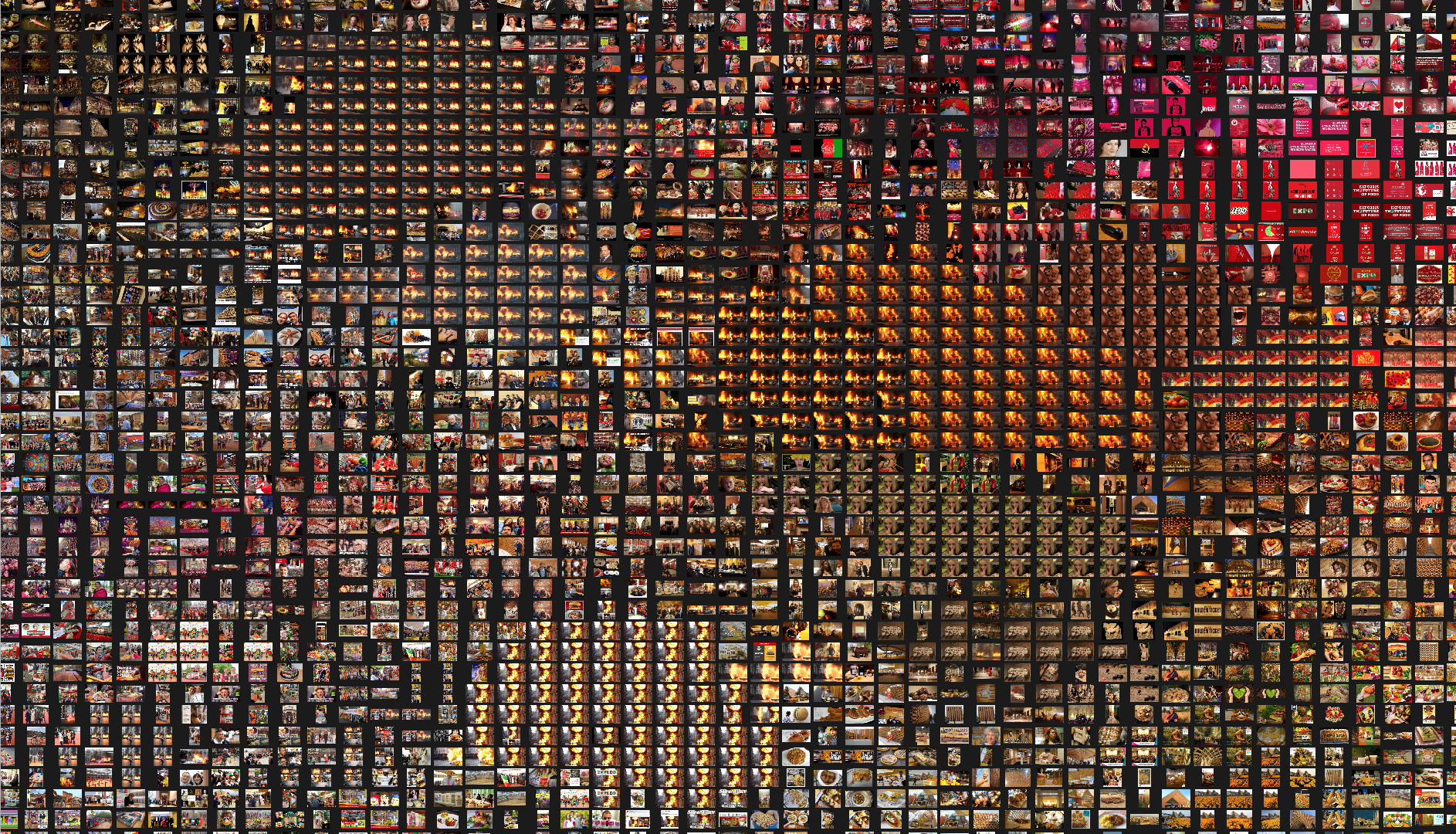 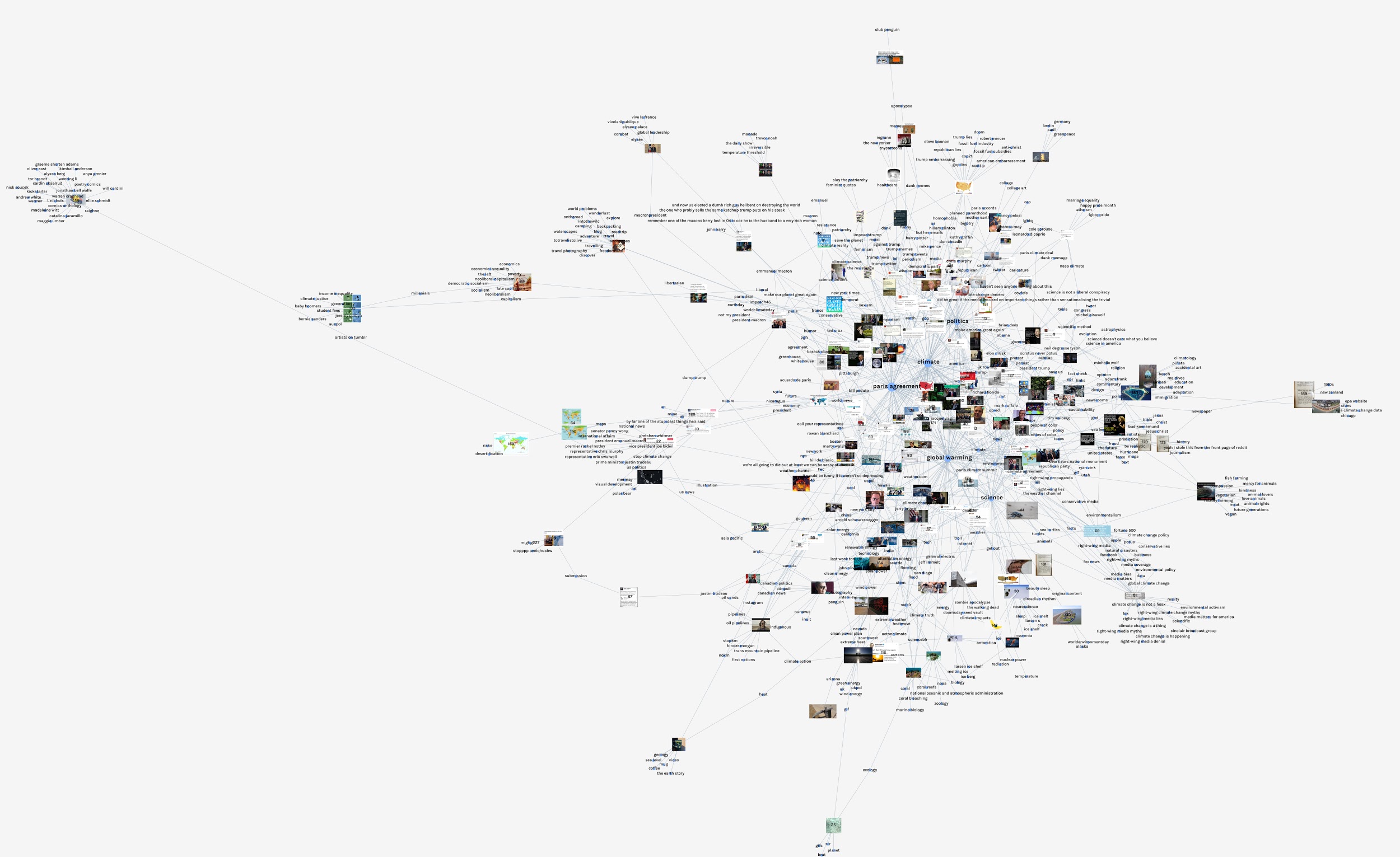 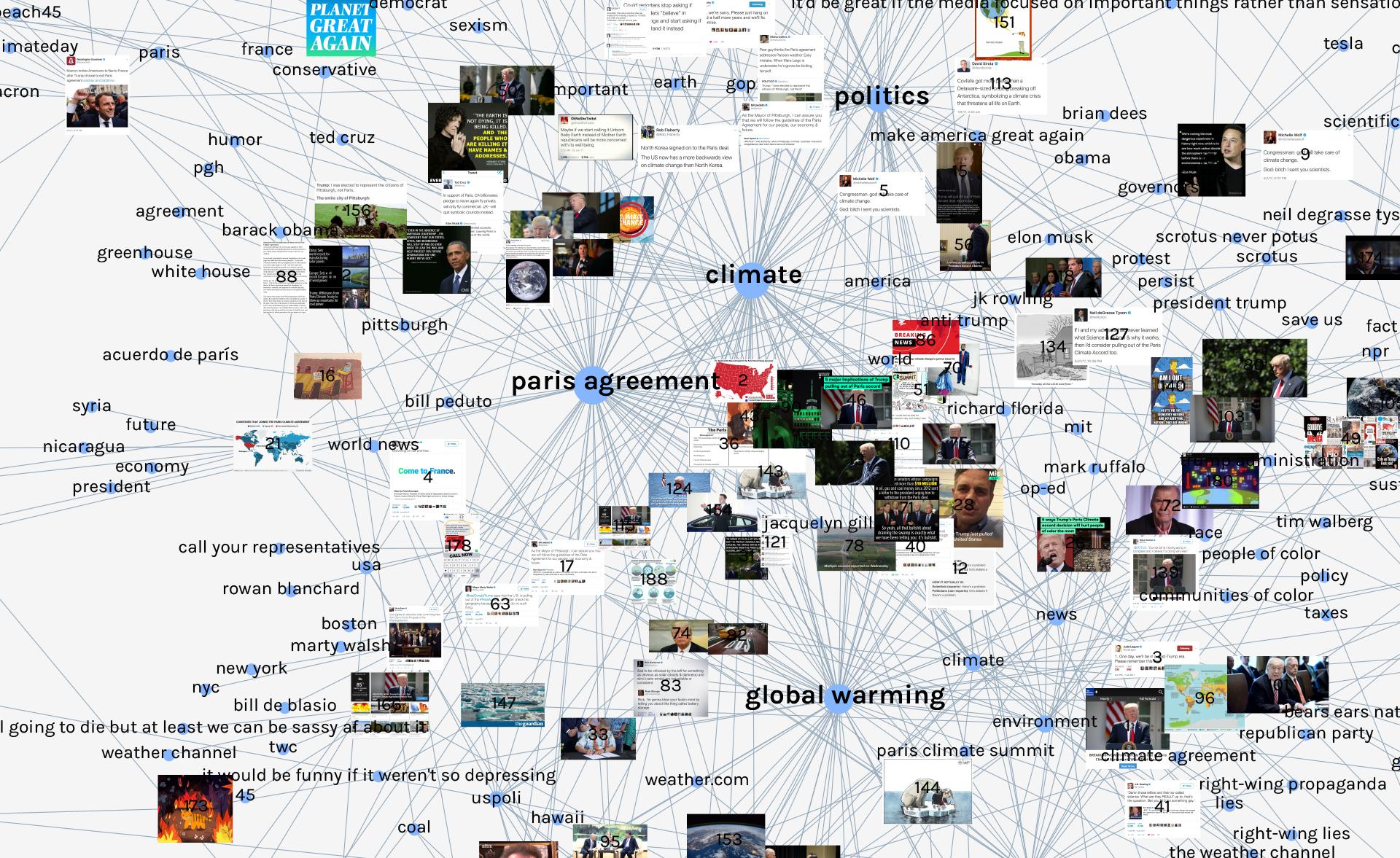 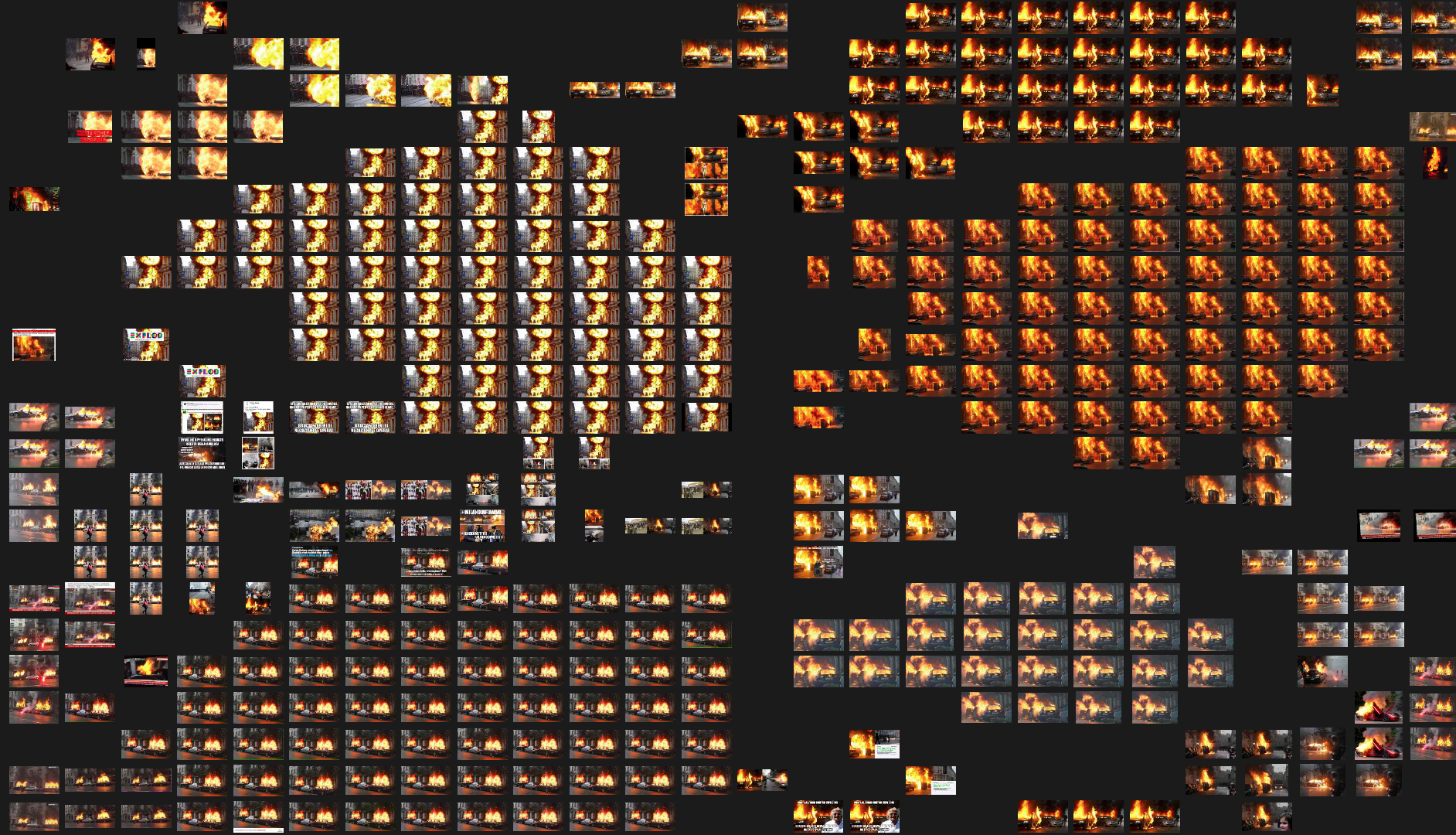 Image sorter
Clarifai API Interface
[Speaker Notes: What if we do Content Analysis]
what a clarifai interface does
Takes a list of images (in the form of urls) and outputs what an algorithm, also called a model, "sees" in these images
[Speaker Notes: Clarifai is a computer vision platform that recognizes the content of images. We will use the same group of images from google images we will use a clarifai interface that enables you to tag more picture at the same time.]
main steps
Image Tagging tool interface
Create a CSV with images urls (with header, any string)
Copy and paste API KEY (previously created)
Drag&drop the .CSV file with urls
Run
Download the data and import it in the spreadsheet
Explore the data
step by step
exercise
Introduction | ImageSorter | Clarifai
main steps
Image Tagging tool interface
Create a CSV with images urls (with header, any string)
Copy and paste API KEY (previously created)
Drag&drop the .CSV file with urls
Run
Download the data and import it in the spreadsheet
Explore the data
image tagging tool interface
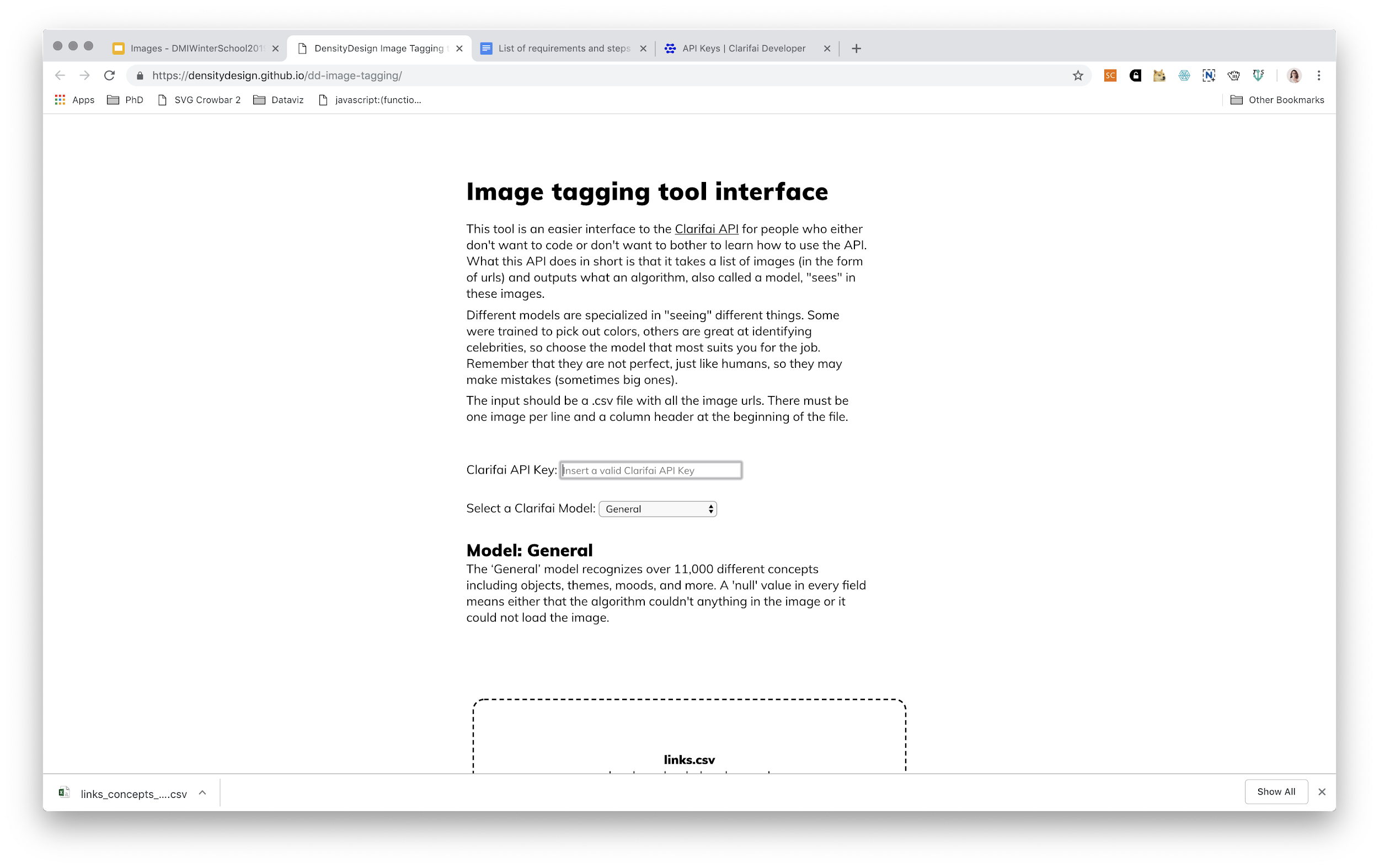 main steps
Image Tagging tool interface
Create a CSV with images urls (with header, any string)
Copy and paste API KEY (previously created)
Drag&drop the .CSV file with urls
Run
Download the data and import it in the spreadsheet
Explore the data
save the URLs list as .csv
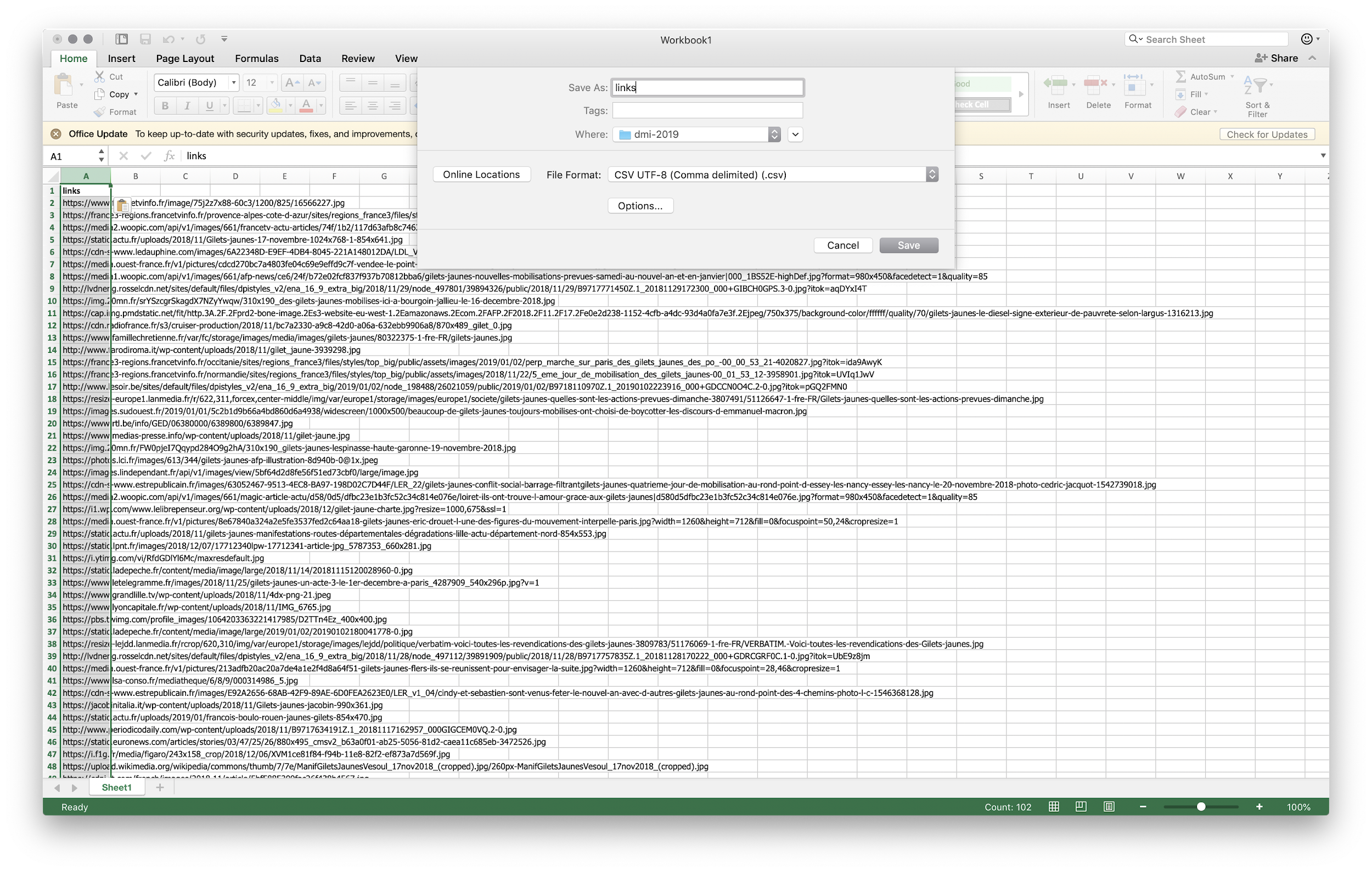 main steps
Image Tagging tool interface
Create a CSV with images urls (with header, any string)
Copy and paste API KEY (previously created)
Drag&drop the .CSV file with urls
Run
Download the data and import it in the spreadsheet
Explore the data
copy and paste the API Key
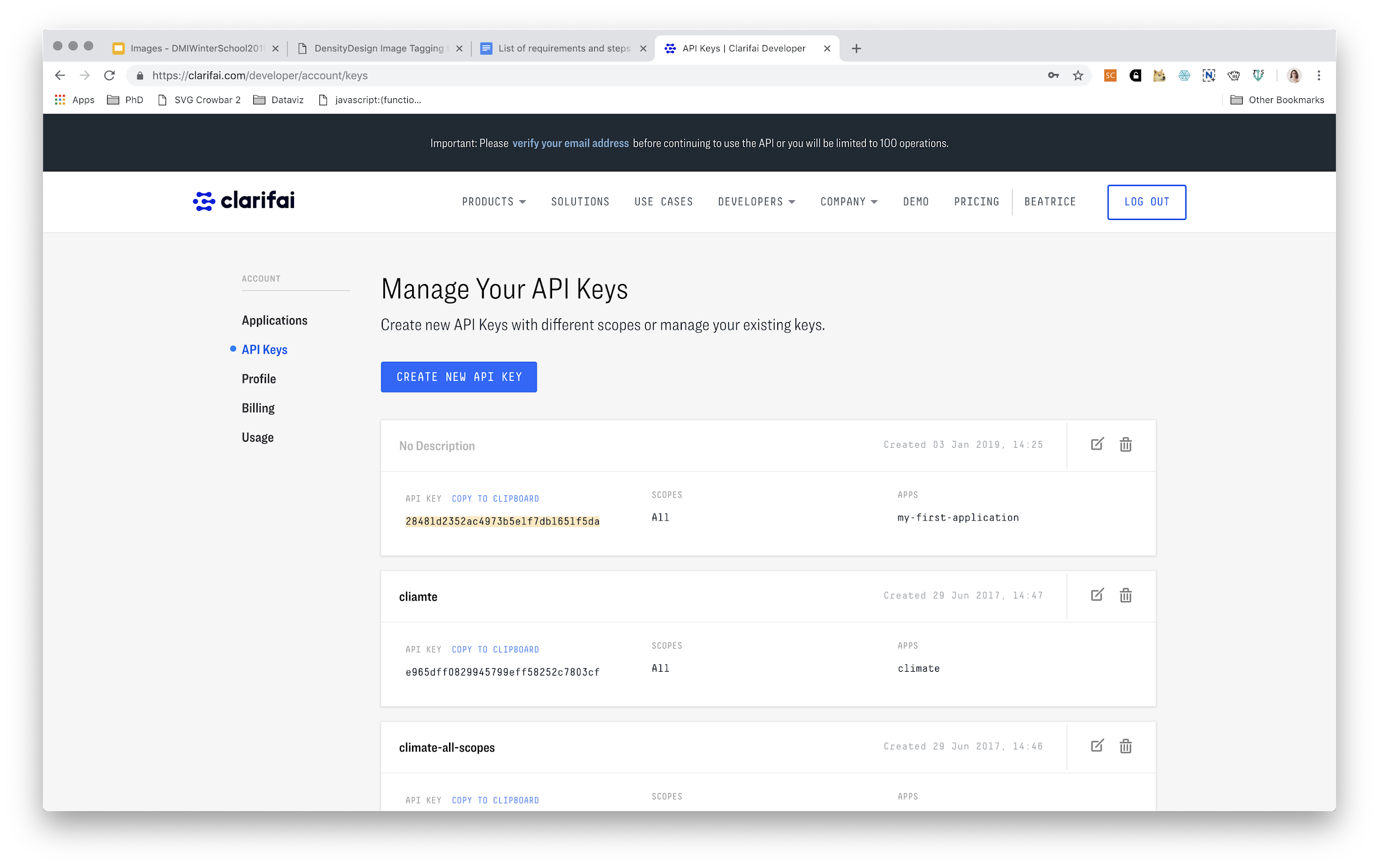 COPY AND PASTE YOUR API KEY
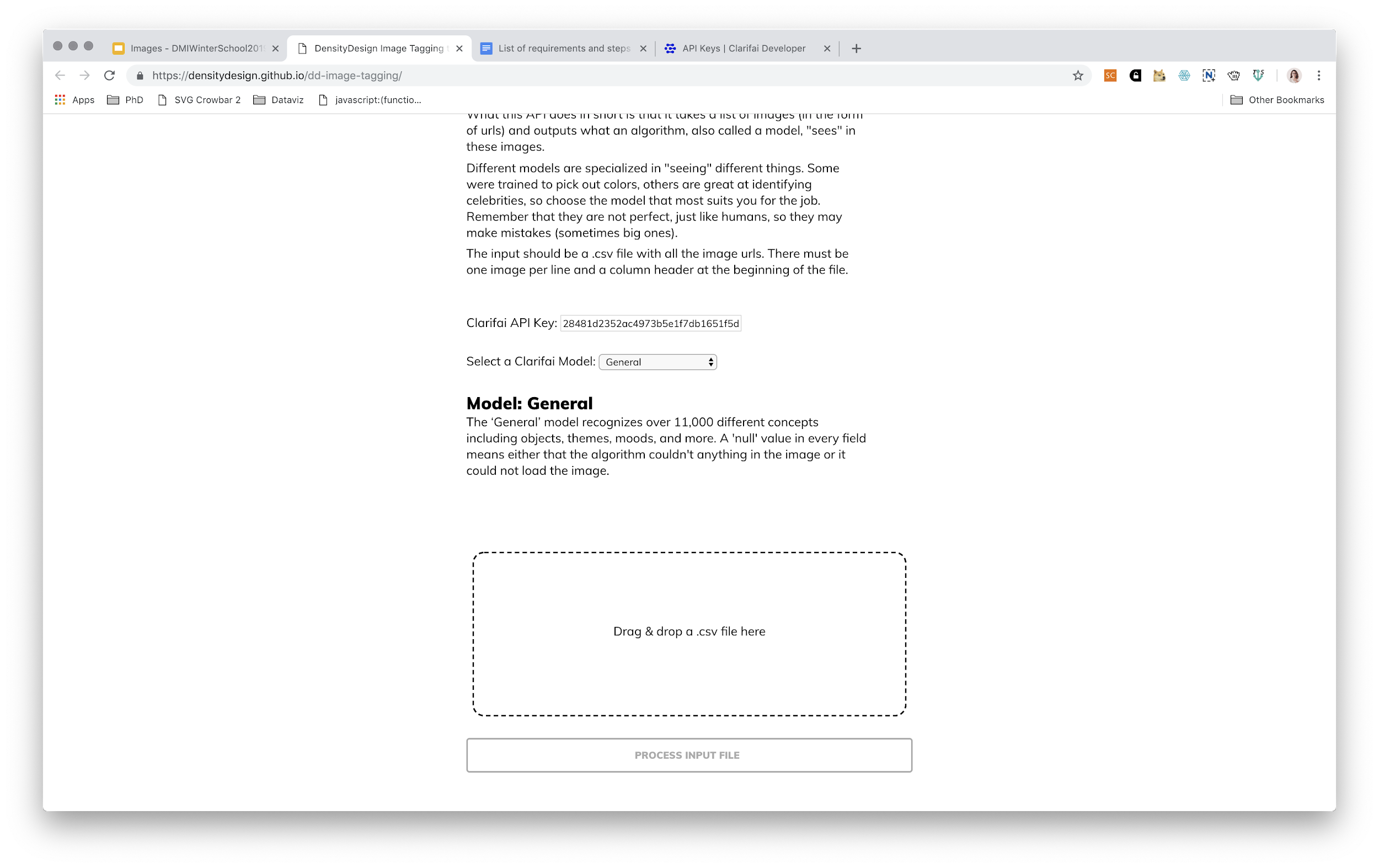 main steps
Image Tagging tool interface
Create a CSV with images urls (with header, any string)
Copy and paste API KEY (previously created)
Drag&drop the .CSV file with urls
Run
Download the data and import it in the spreadsheet
Explore the data
[Speaker Notes: We are now focusing on the first step, the most important one.]
Drag and drop the csv file
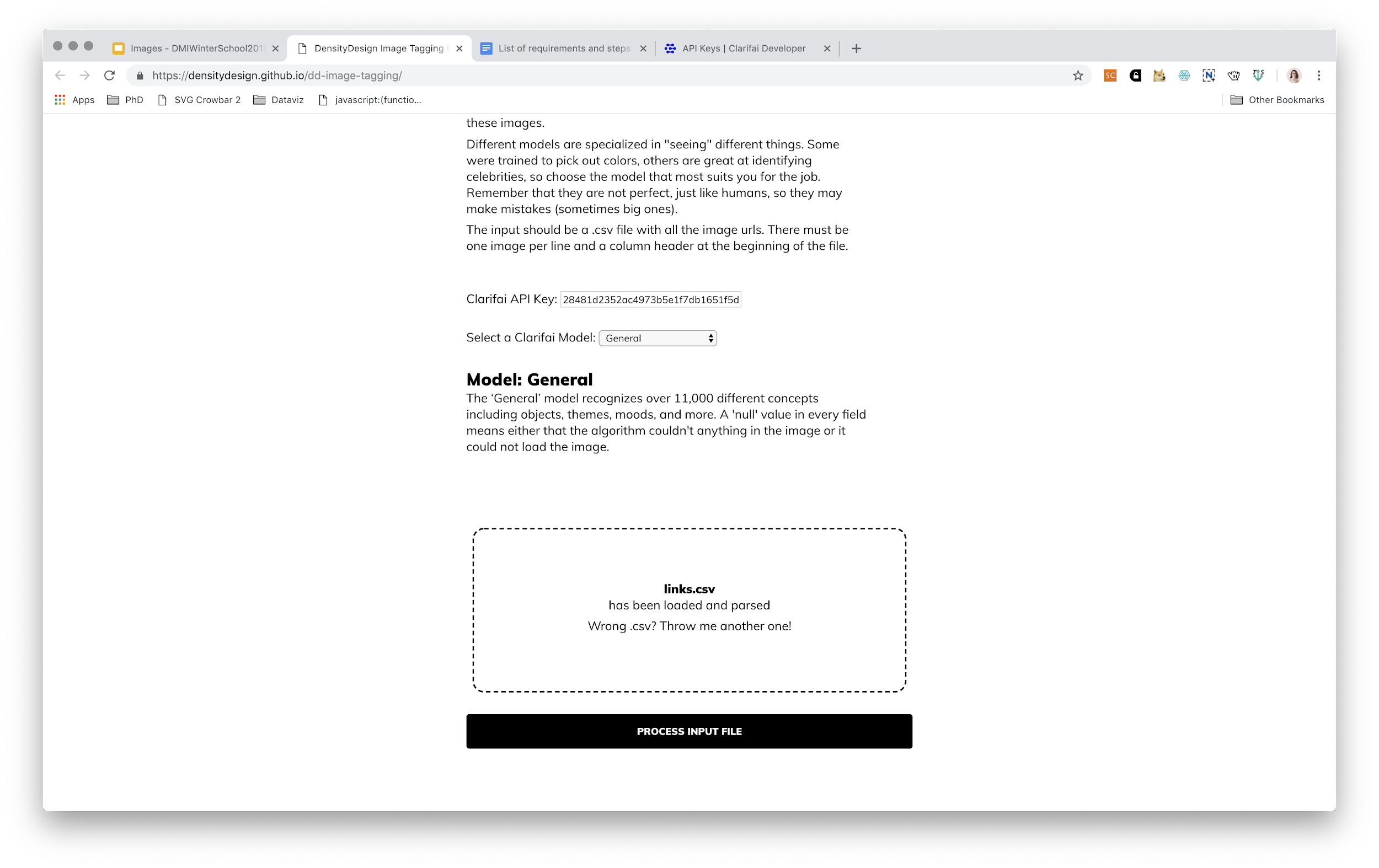 main steps
Image Tagging tool interface
Create a CSV with images urls (with header, any string)
Copy and paste API KEY (previously created)
Drag&drop the .CSV file with urls
Run
Download the data and import it in the spreadsheet
Explore the data
run the model
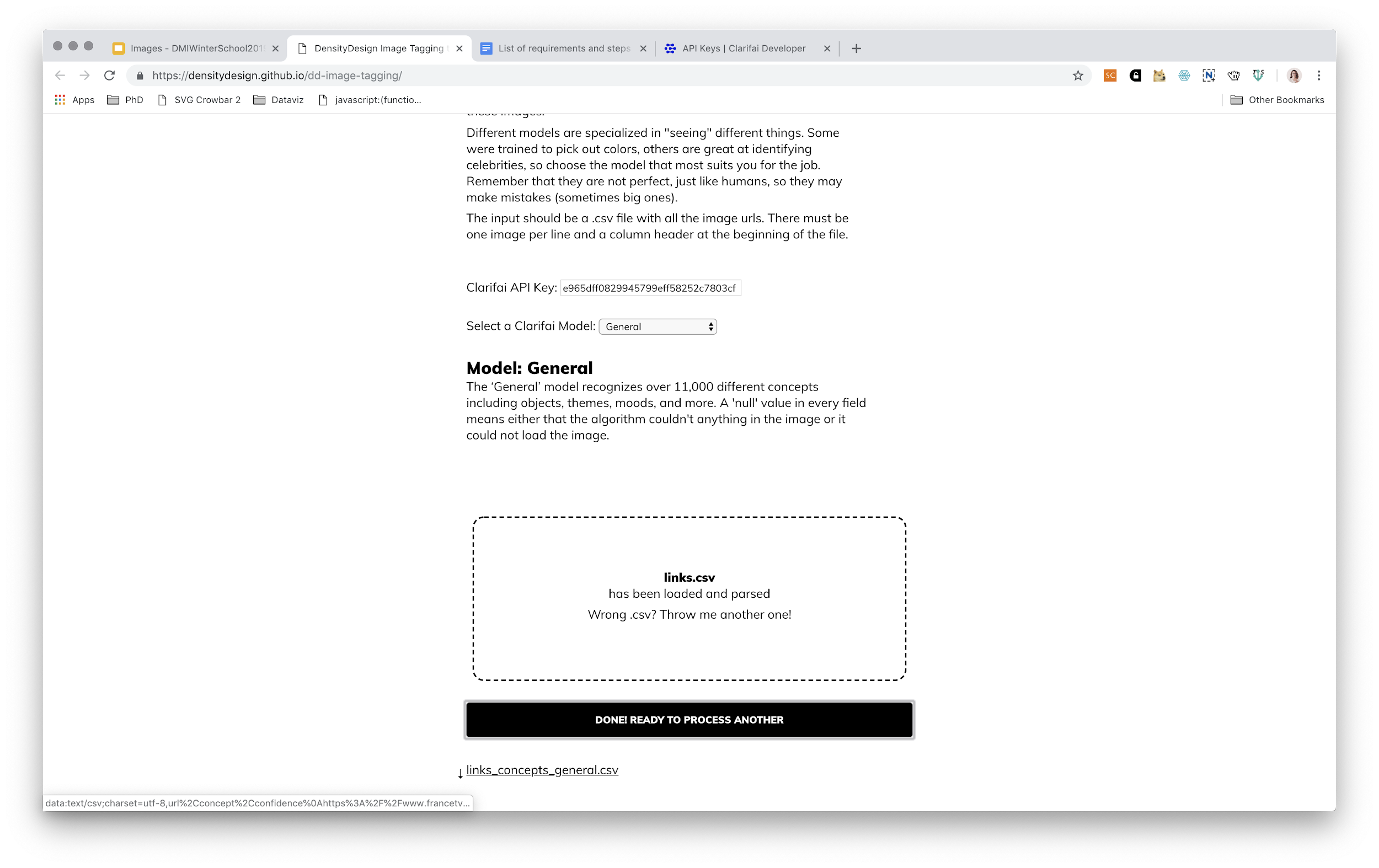 main steps
Image Tagging tool interface
Create a CSV with images urls (with header, any string)
Copy and paste API KEY (previously created)
Drag&drop the .CSV file with urls
Run
Download the data and import it in the spreadsheet
Explore the data
import data in a spreadsheet
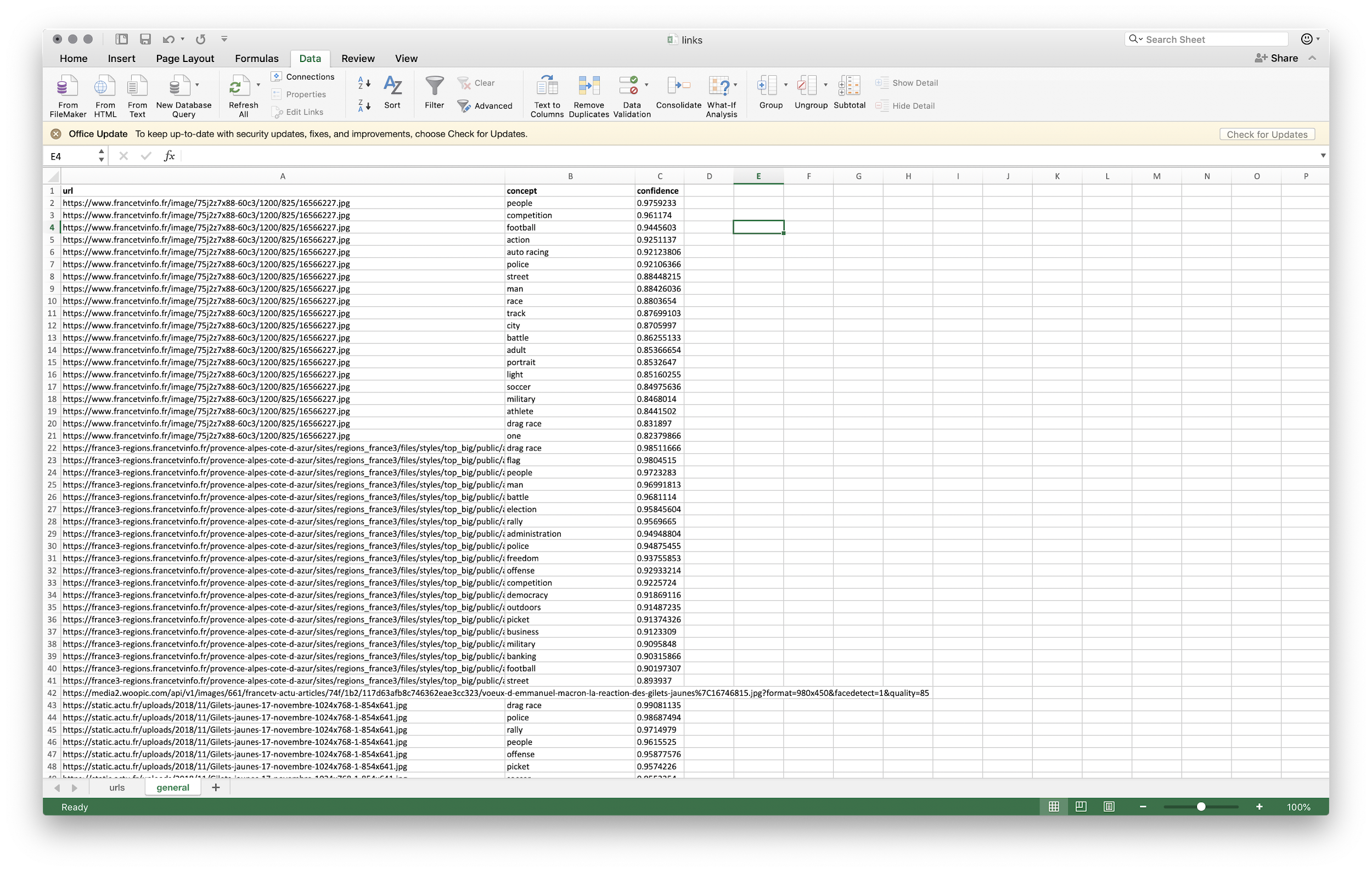 main steps
Image Tagging tool interface
Create a CSV with images urls (with header, any string)
Copy and paste API KEY (previously created)
Drag&drop the .CSV file with urls
Run
Download the data and import it in the spreadsheet
Explore the data
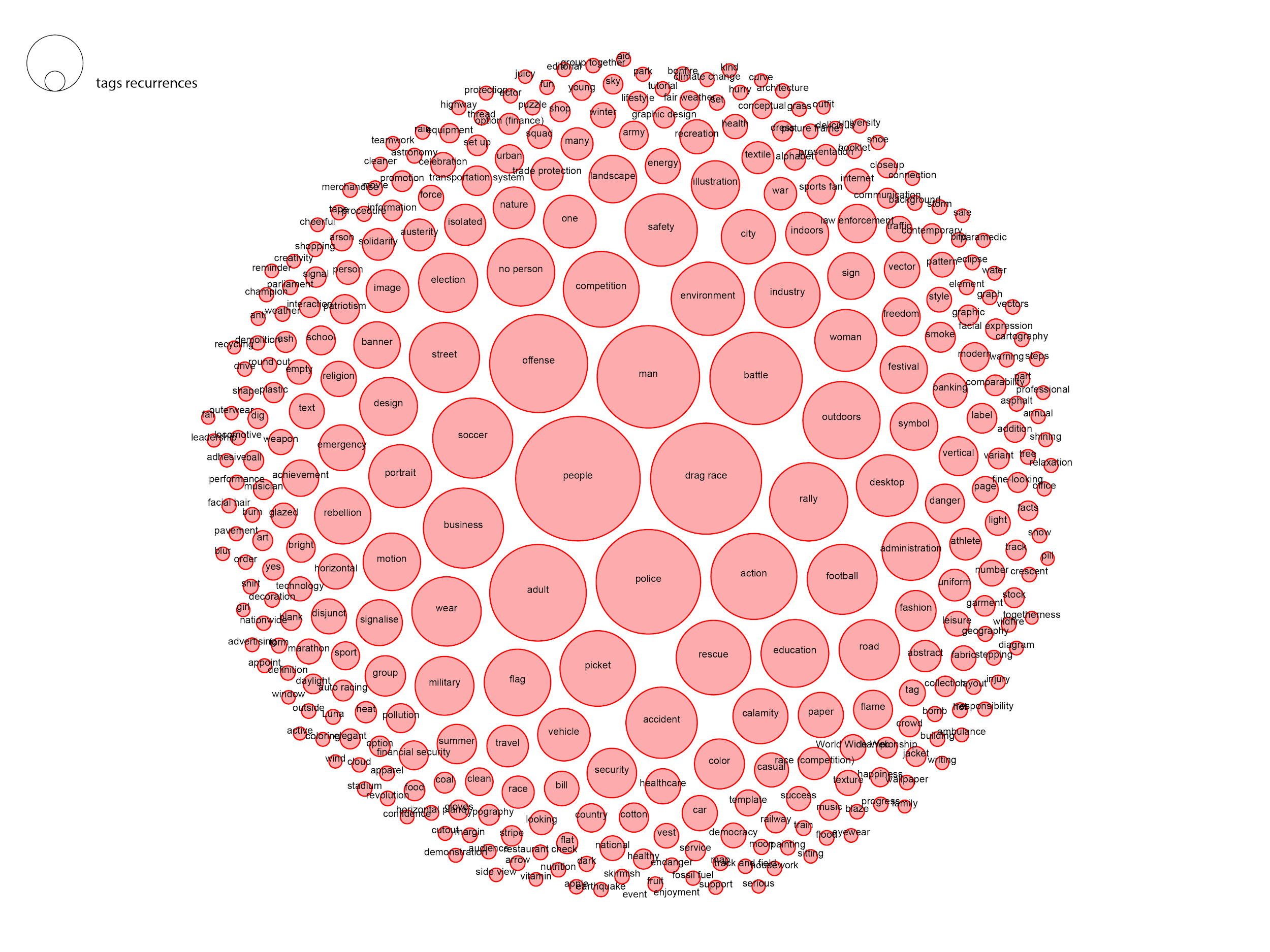 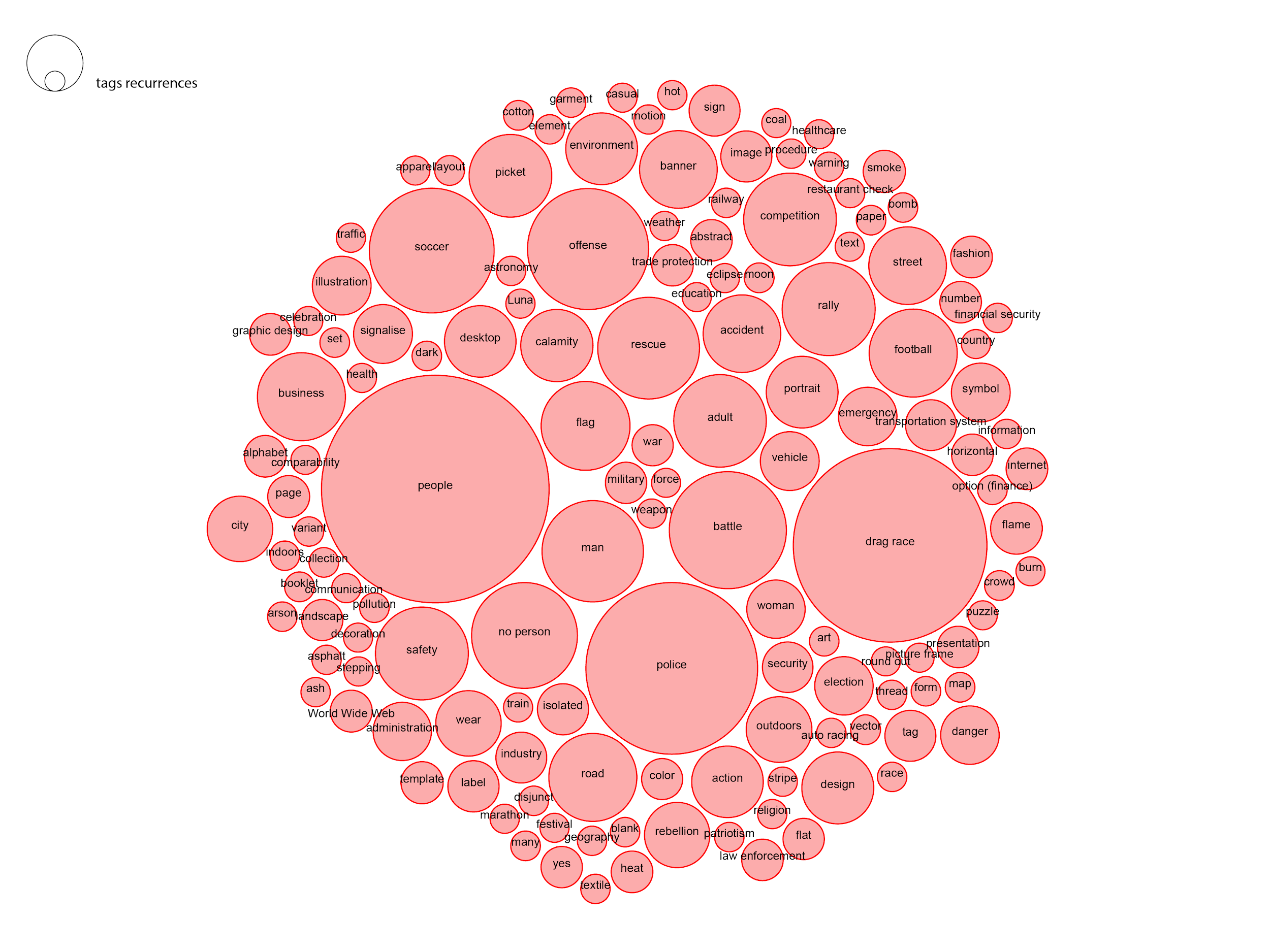 > 0.94
[Speaker Notes: > than 0.94]
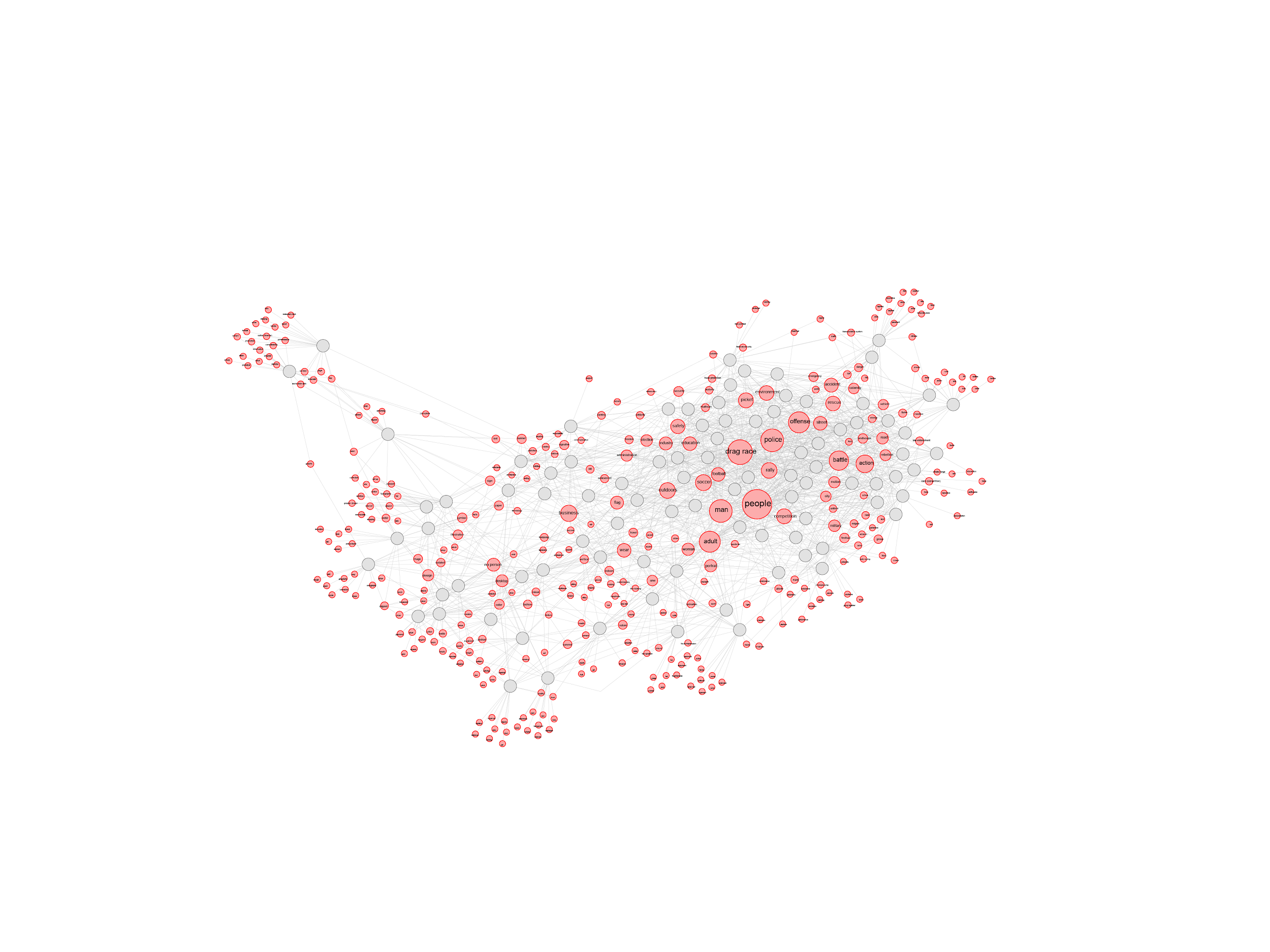 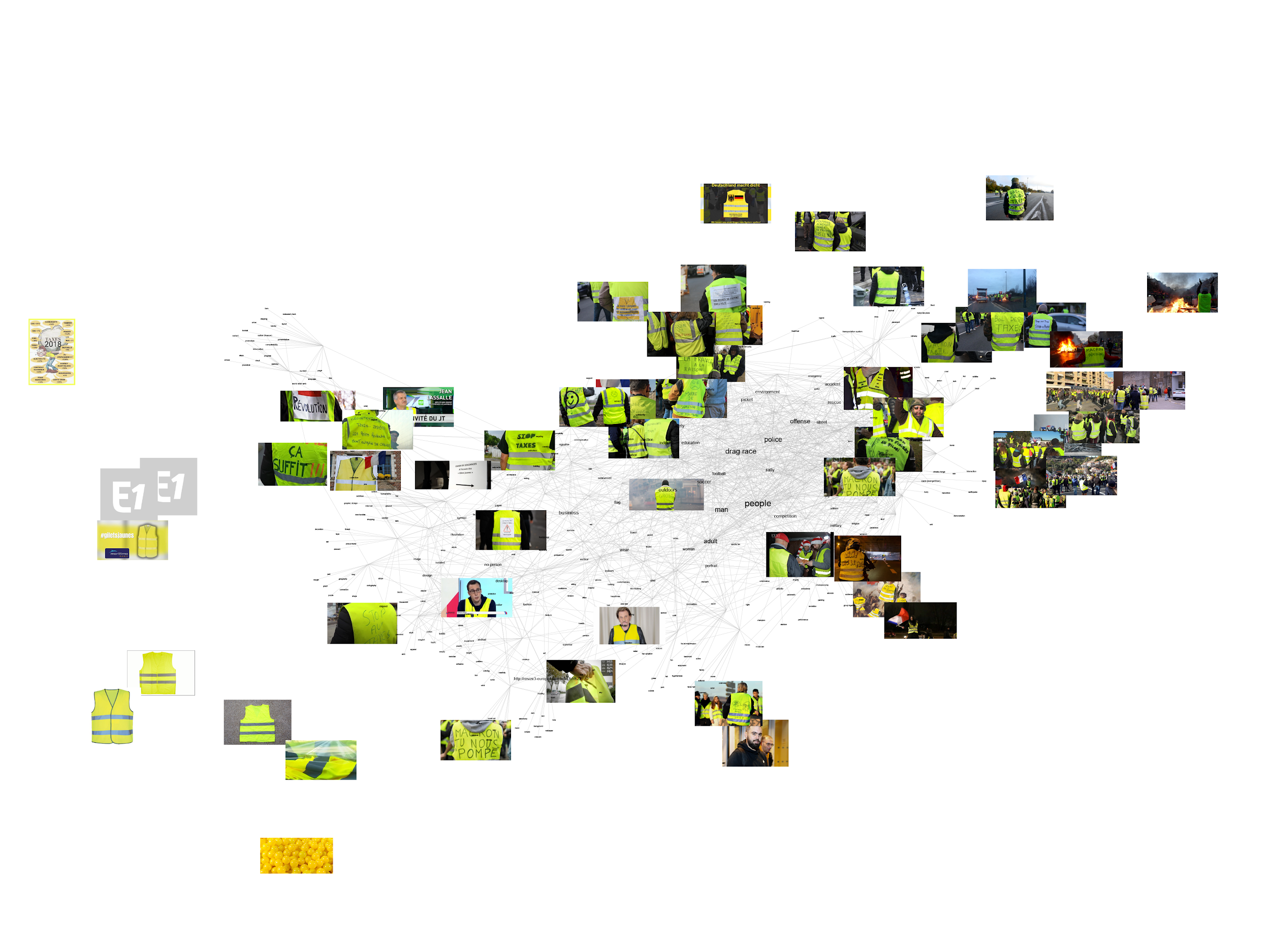 let’s play
Introduction | ImageSorter | Clarifai
https://bit.ly/2IlJZ52
Introduction | ImageSorter | Clarifai